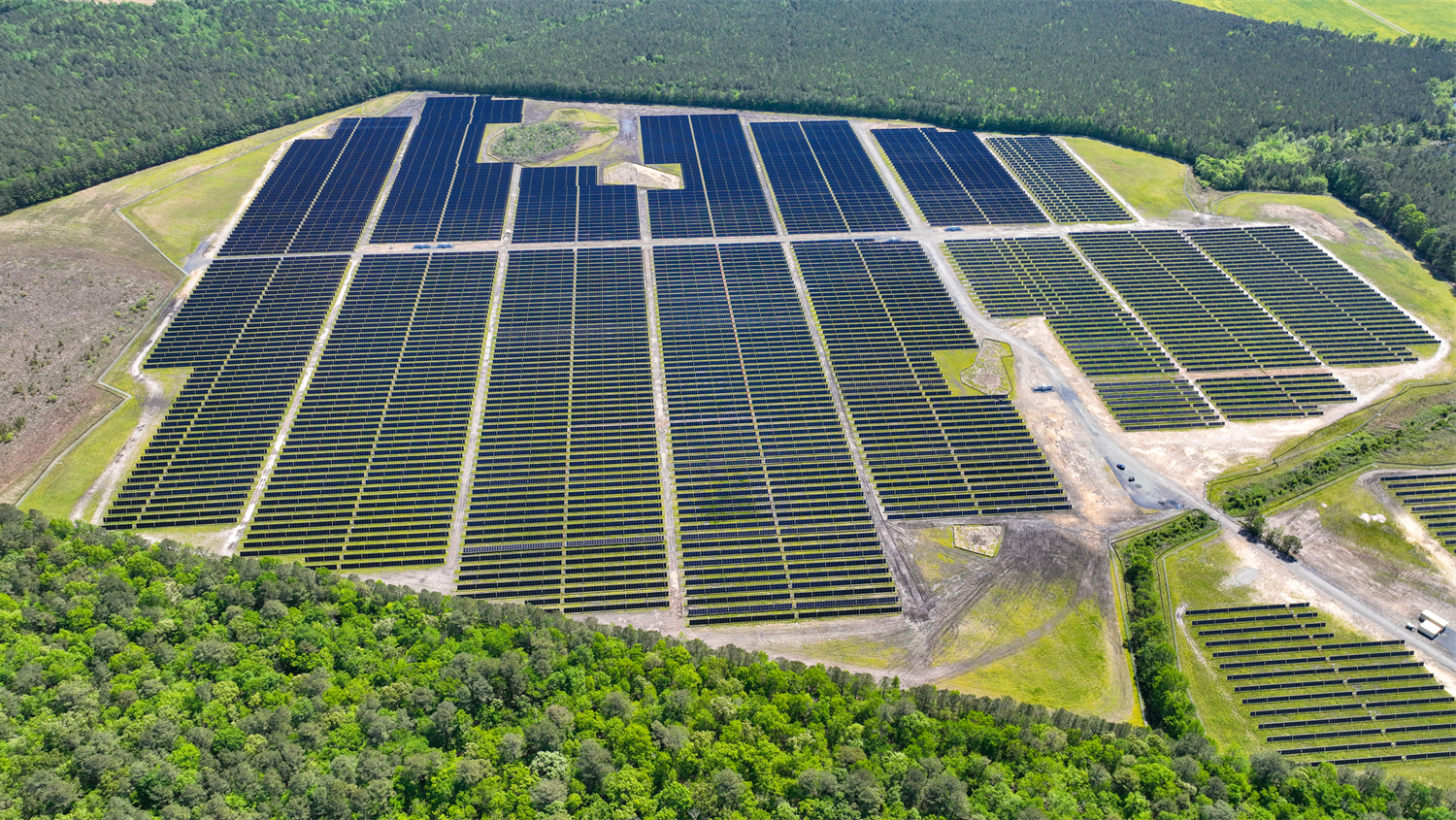 Town Line Solar: Your Partner in Providing Reliable, Affordable Electricity 
in Sullivan County, N.Y.
13.03.2025
Subject matter of the presentation, which can also be very long
Page 1
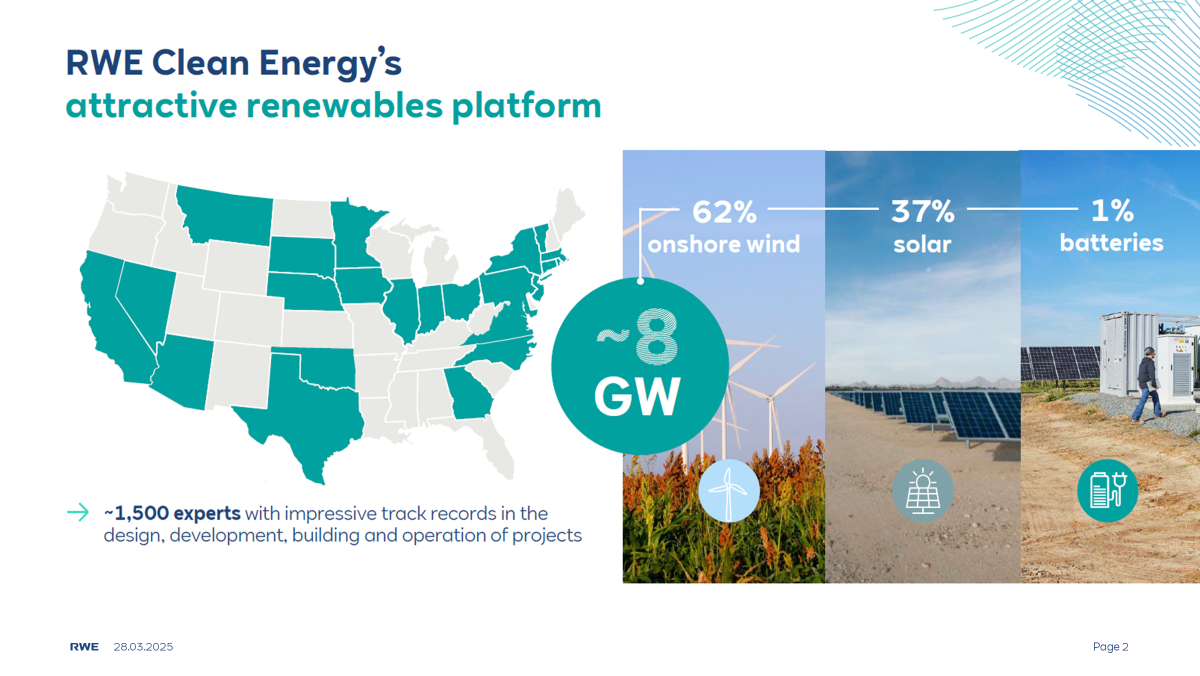 Page 2
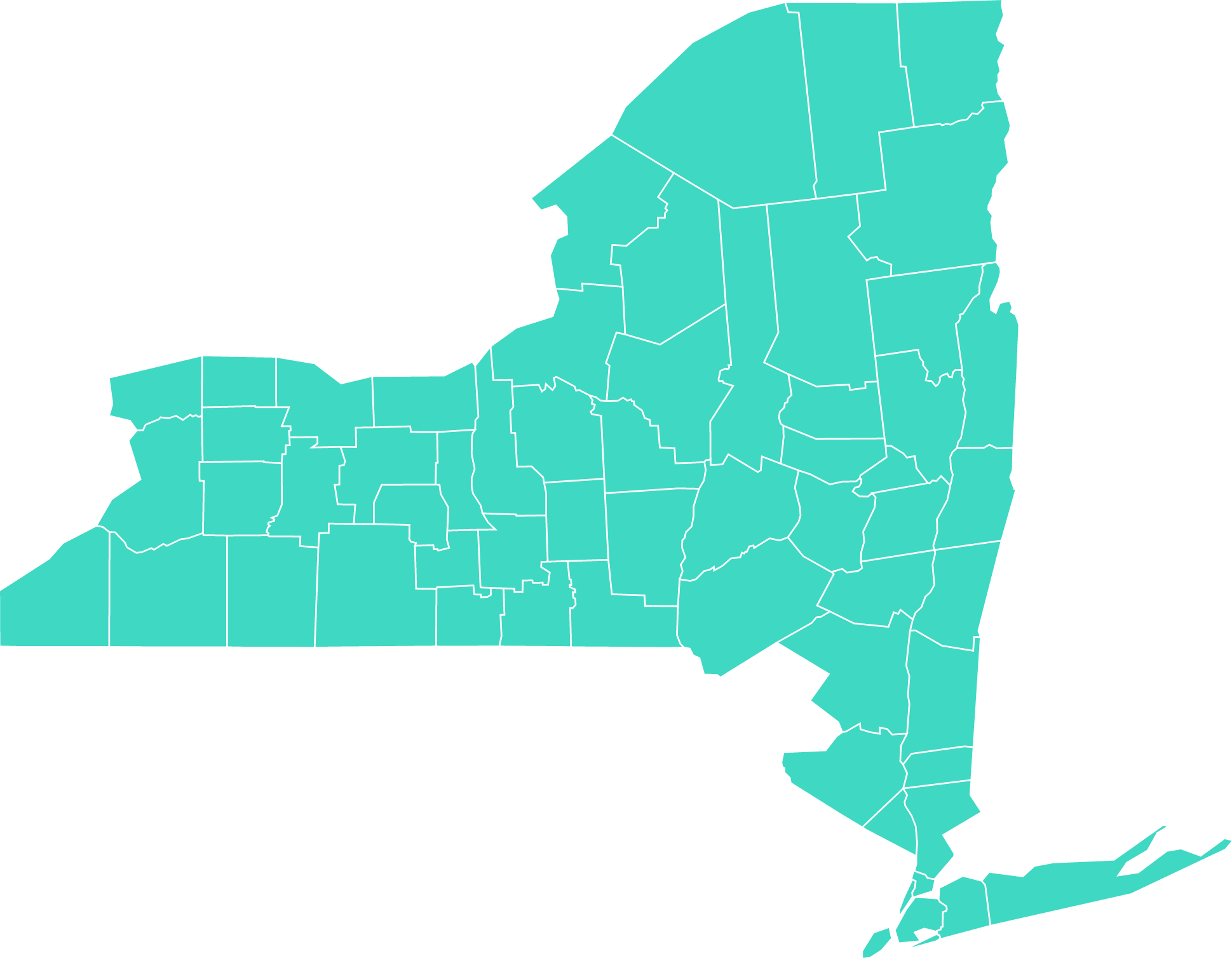 RWE Clean Energyin New York
In Operations
Baron Winds 1 (Stueben County)
Baron Winds 2 (Steuben County) starting construction
Cassadaga Winds (Chautauqua County)
Munnsville Wind (Madison County)
Stillwater Storage (Saratoga County)

404 total MWacs, enough to power over 115,000 homes with clean energy.

Project Pipeline
Pipeline totaling over 1800 MWacs, operational by end of 2029
Over 900 MWacs in Solar and 800 MWacs in Storage
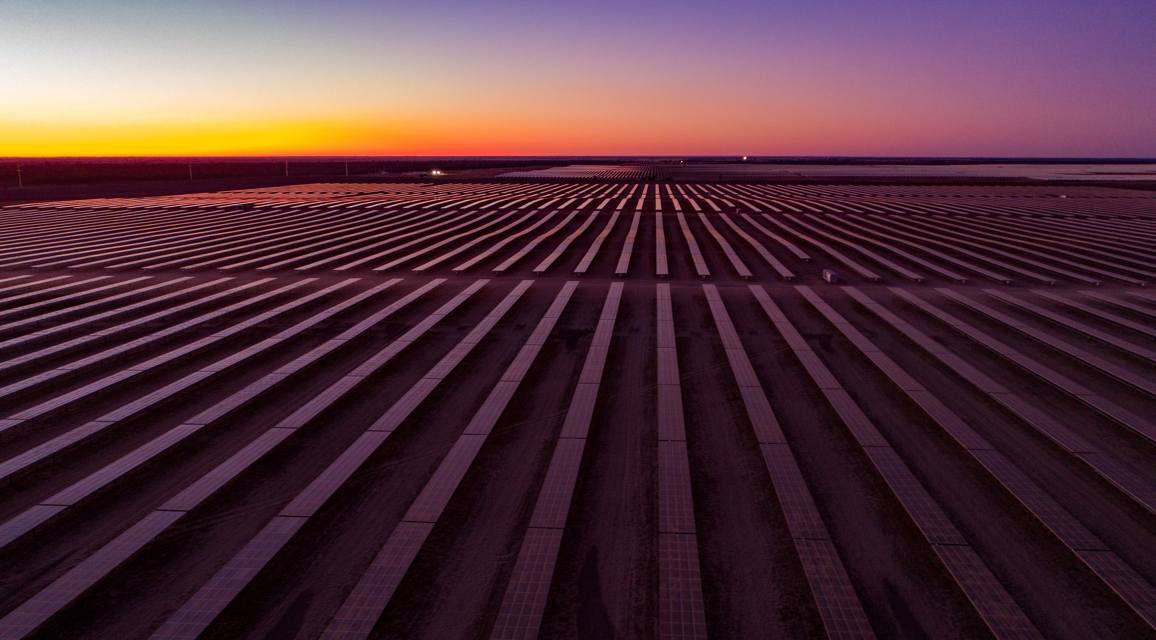 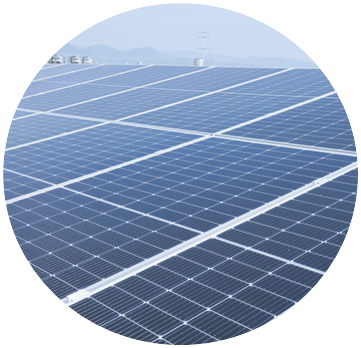 Your Partner for a Sustainable Future
Page 3
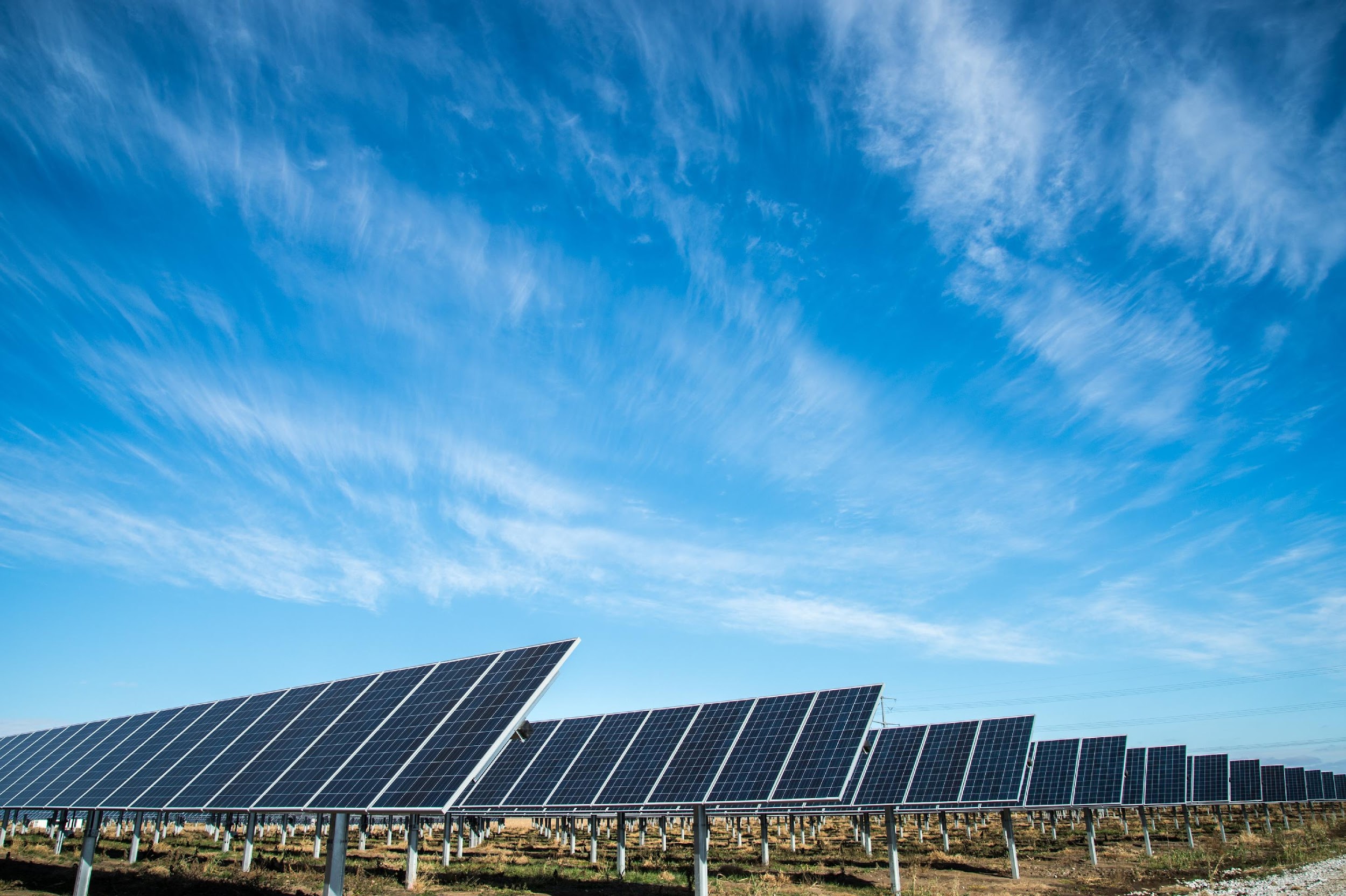 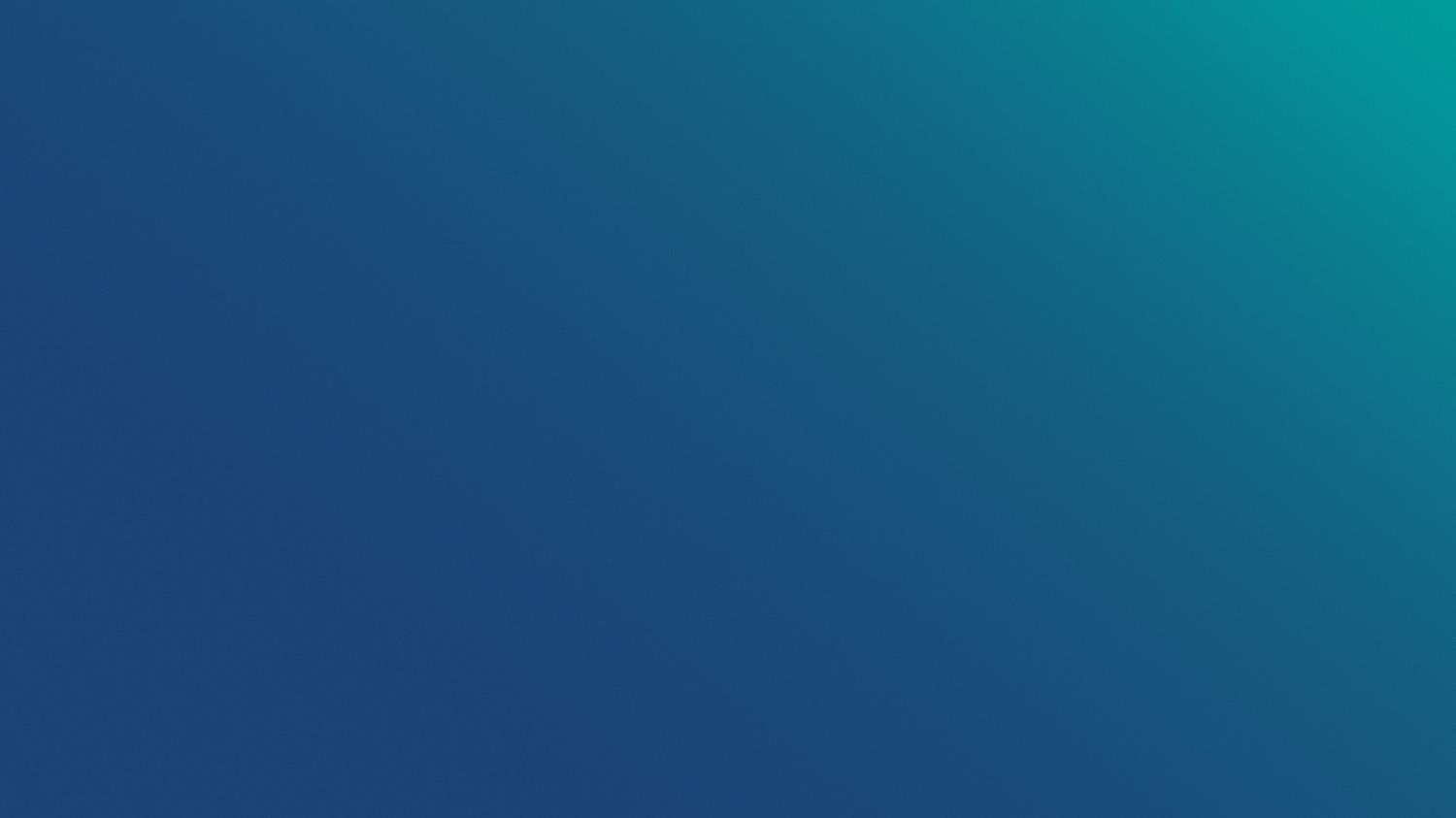 Your Local Project | Sullivan County, N.Y.
Town Line Solar
200 mWac Solar
A 200 megawatt solar farm on 1,100 acres
100 mWac / 400 mWh’s Energy Storage
100 megawatts -- enough to store  400 megawatt hours -- Battery Energy Storage System on about five acres
26,961 Homes
Generating enough clean electricity to power 26,961 homes
Your Partner for a Sustainable Future
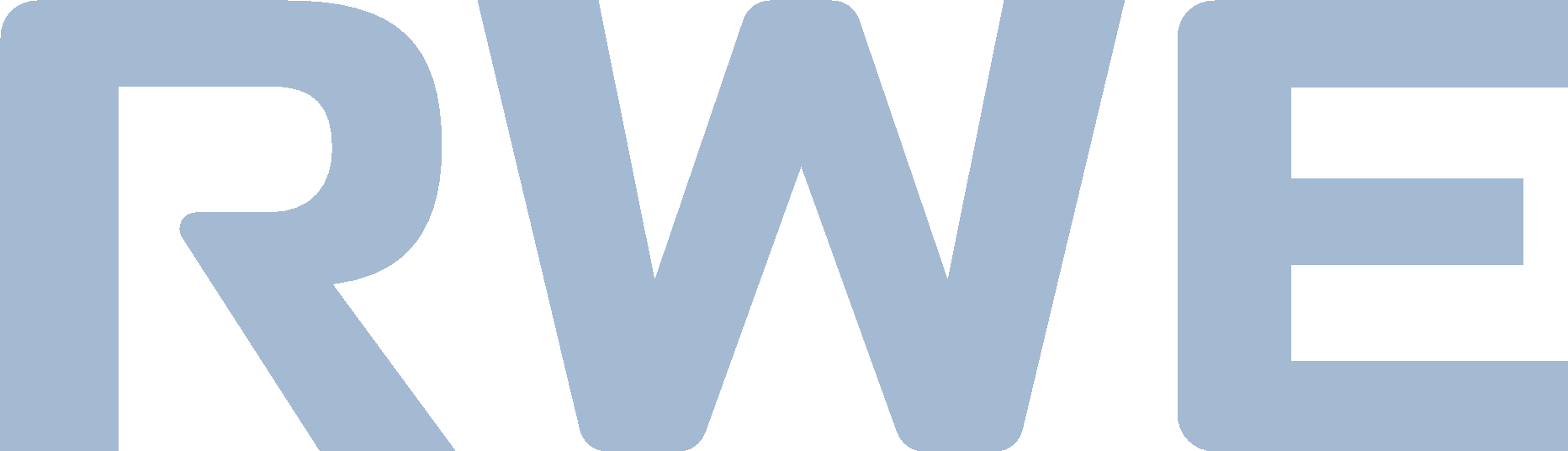 Page 4
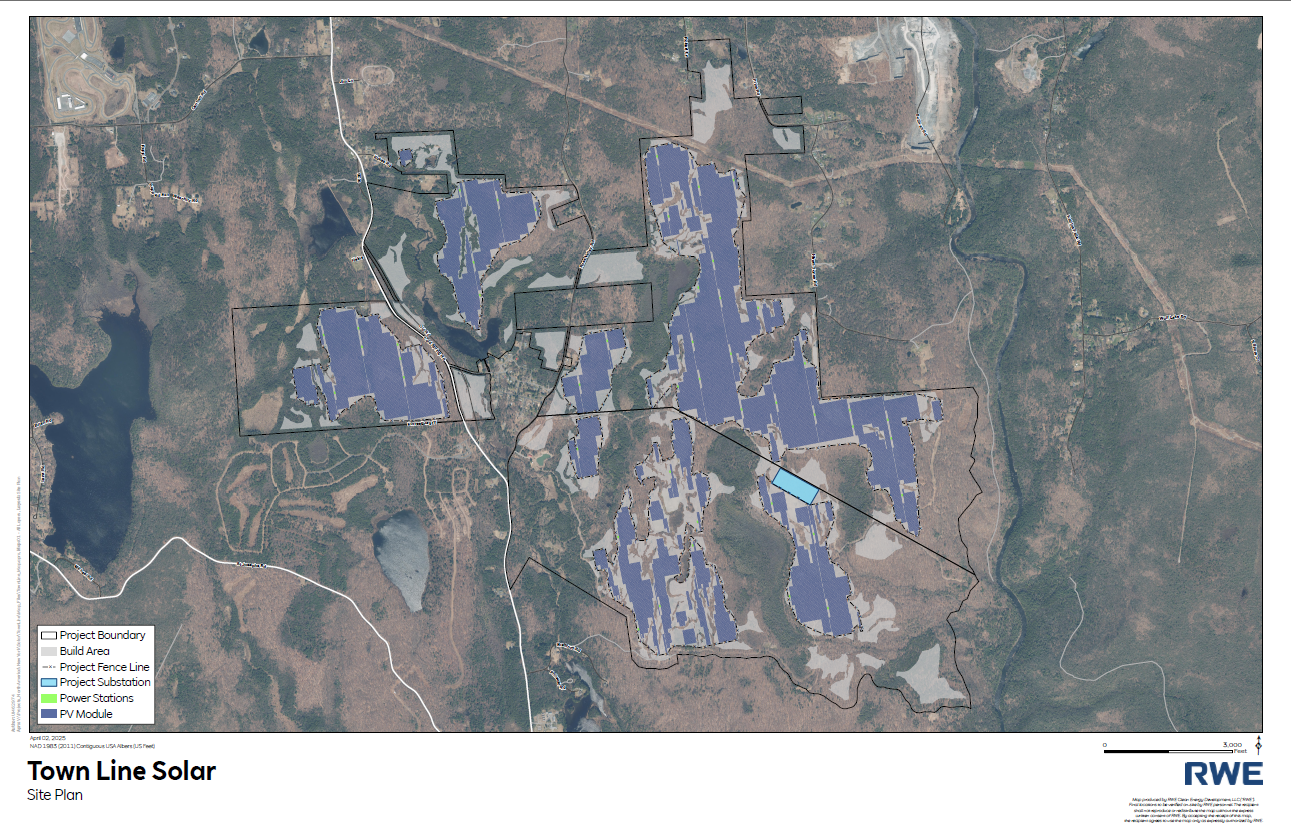 Page 5
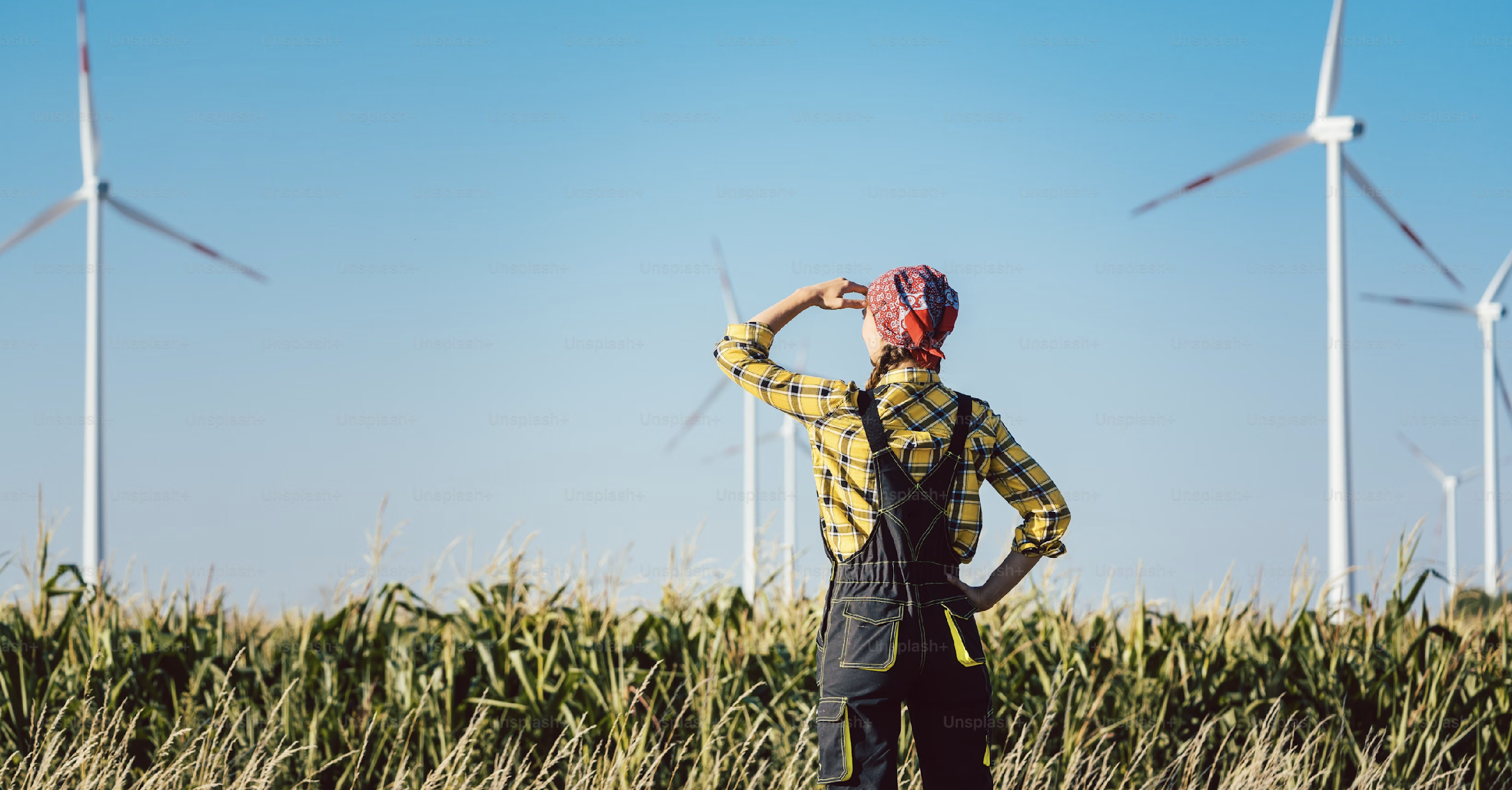 Project Benefits
$900,000 
Proposed Year 1 PILOT Payment
Economic Benefits brought by Town Line Solar to Sullivan County & the Towns of Forestburgh & Thompson:
3 - 6 full time operations employees

311 construction jobs

$34,150,700 in construction earnings that could circulate in local economy
$21,867,632.82
Total PILOT Payments over 20 years
Your Partner for a Sustainable Future
Page 6
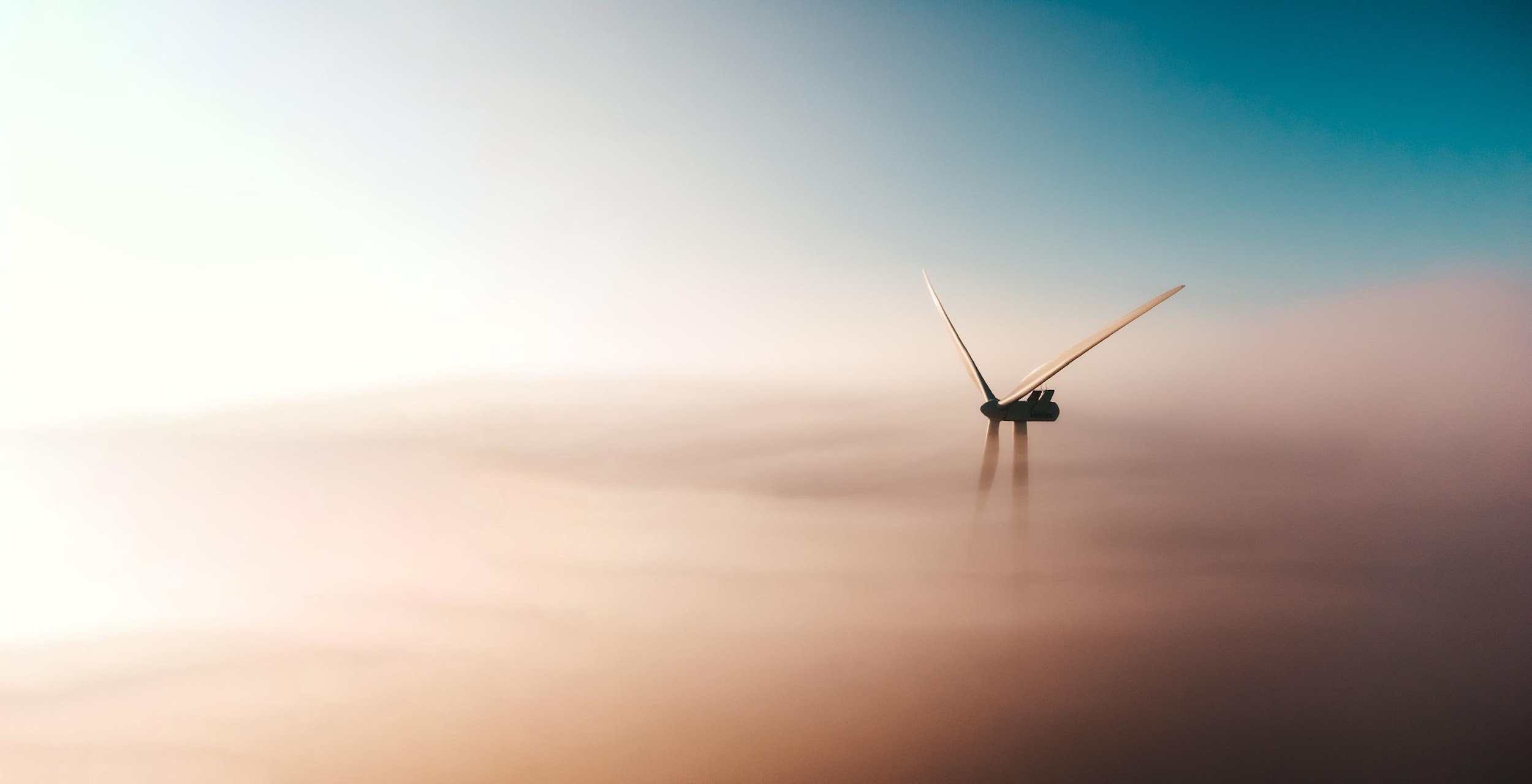 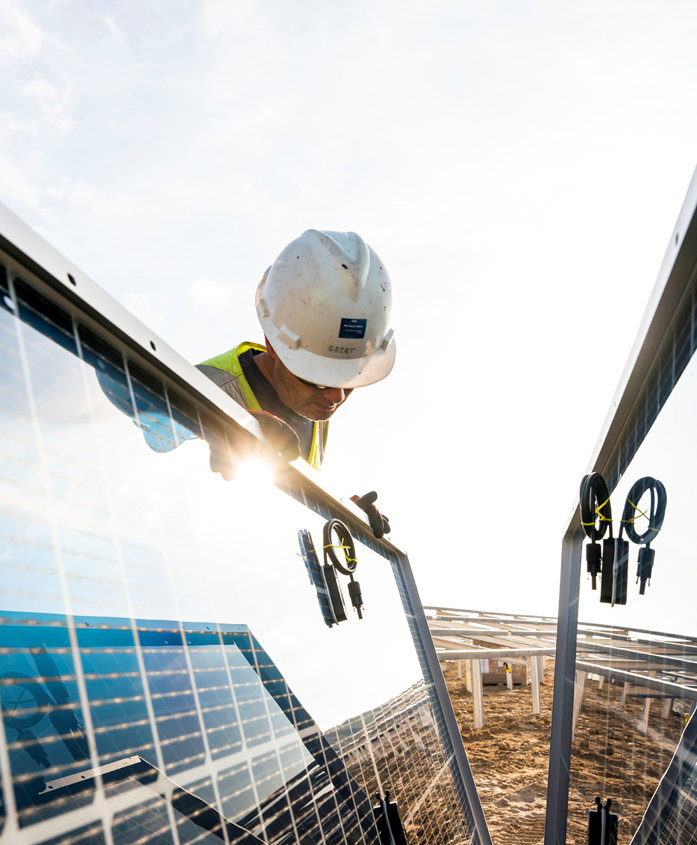 Review Pathway
The proposal will undergo permitting review by the New York State Office of Renewable Energy Siting (ORES).
Town Line Solar looks forward to continuing substantial local agency, community, and stakeholder engagement, which began in 2023 and will continue throughout the permitting process and development of the project.
Your Partner for a Sustainable Future
Page 7
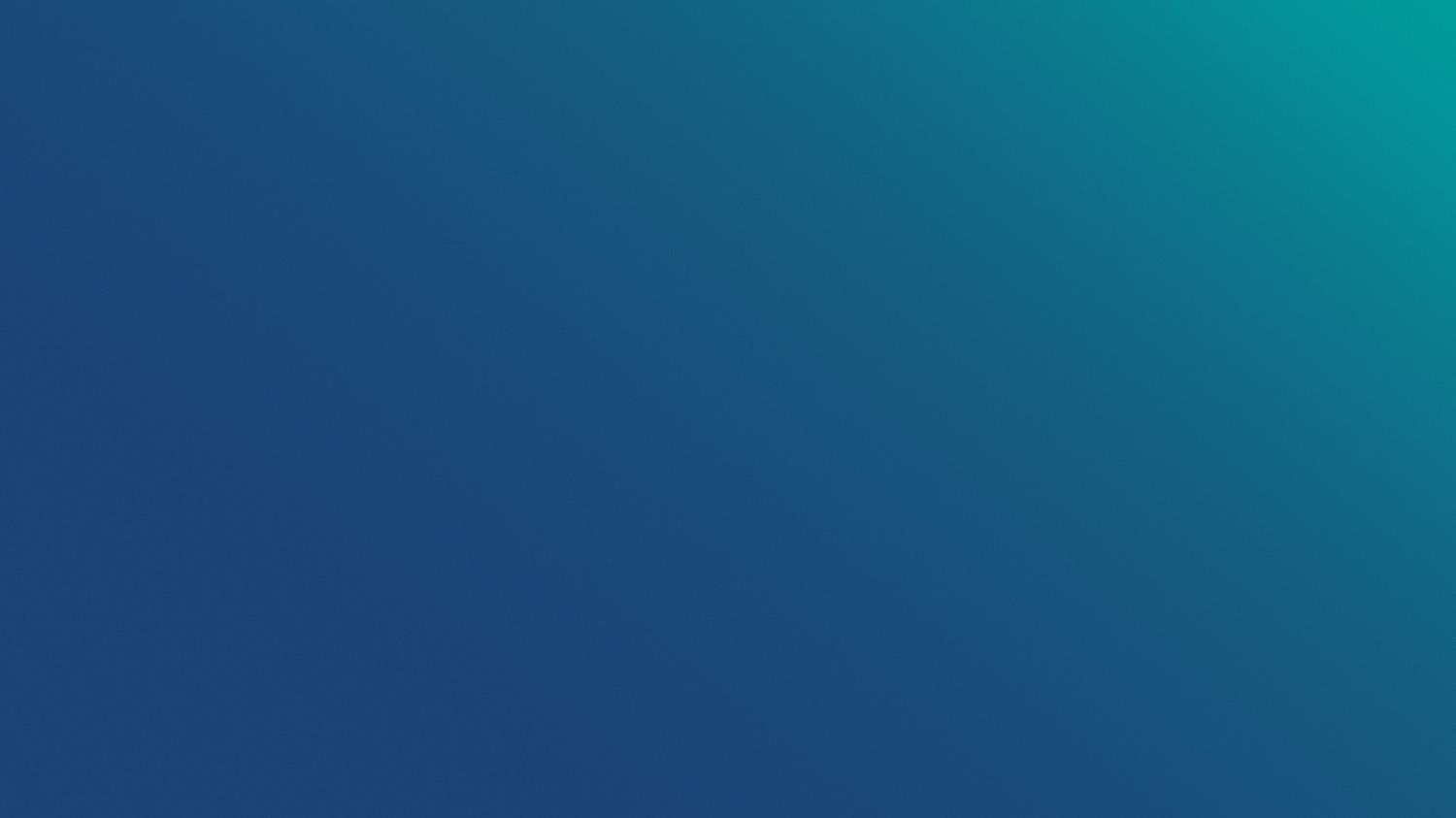 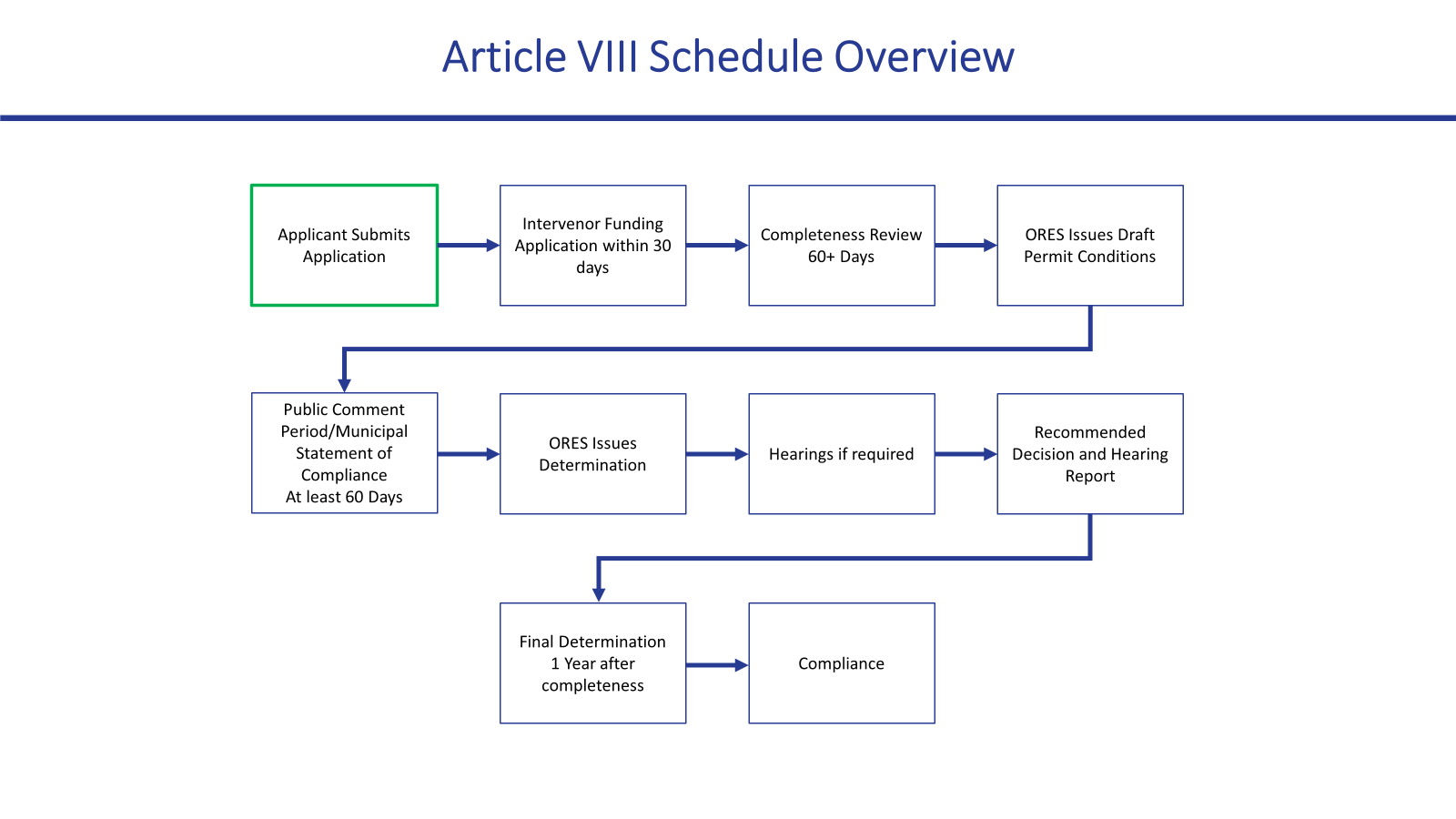 Page 8
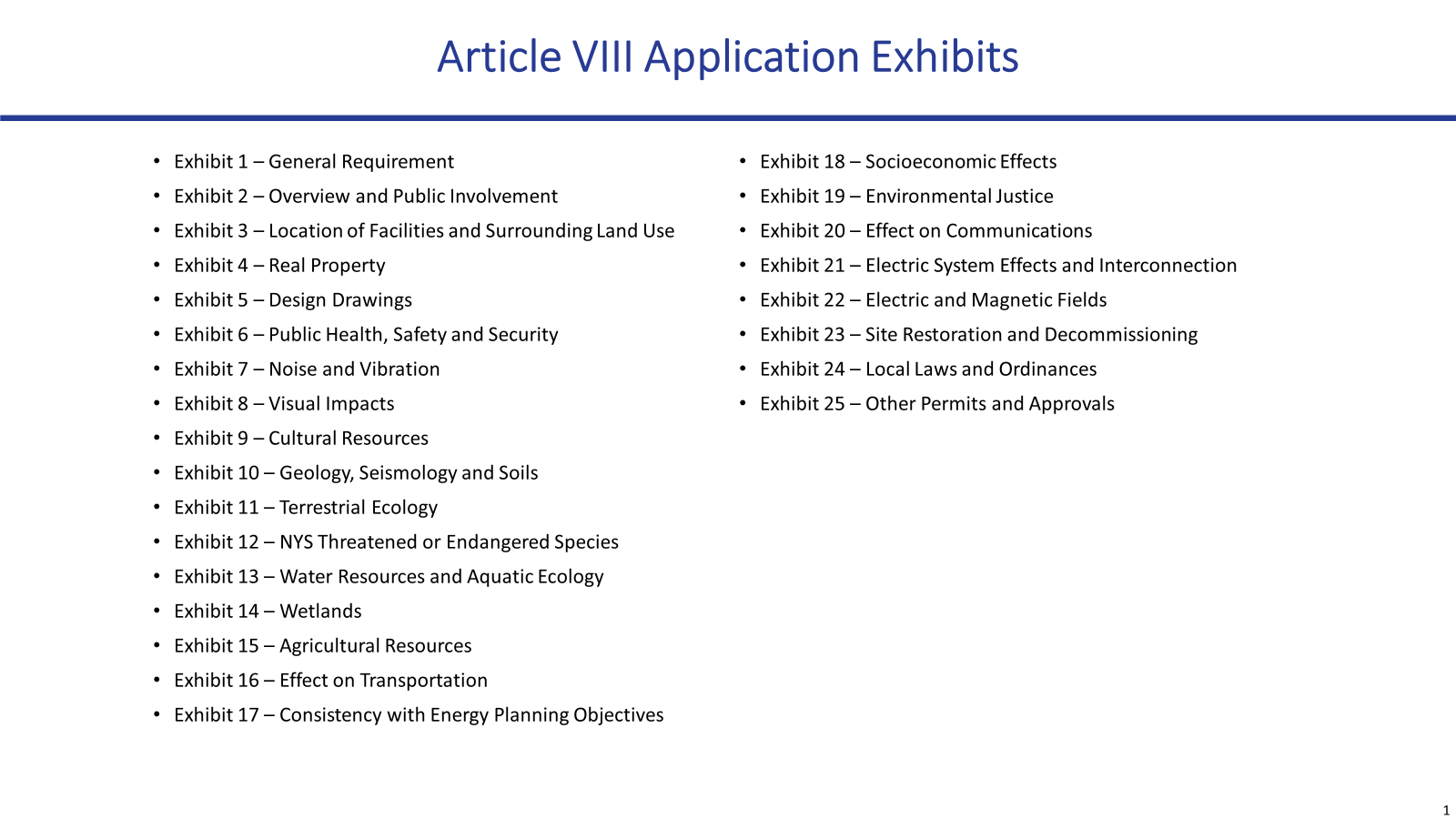 Page 9
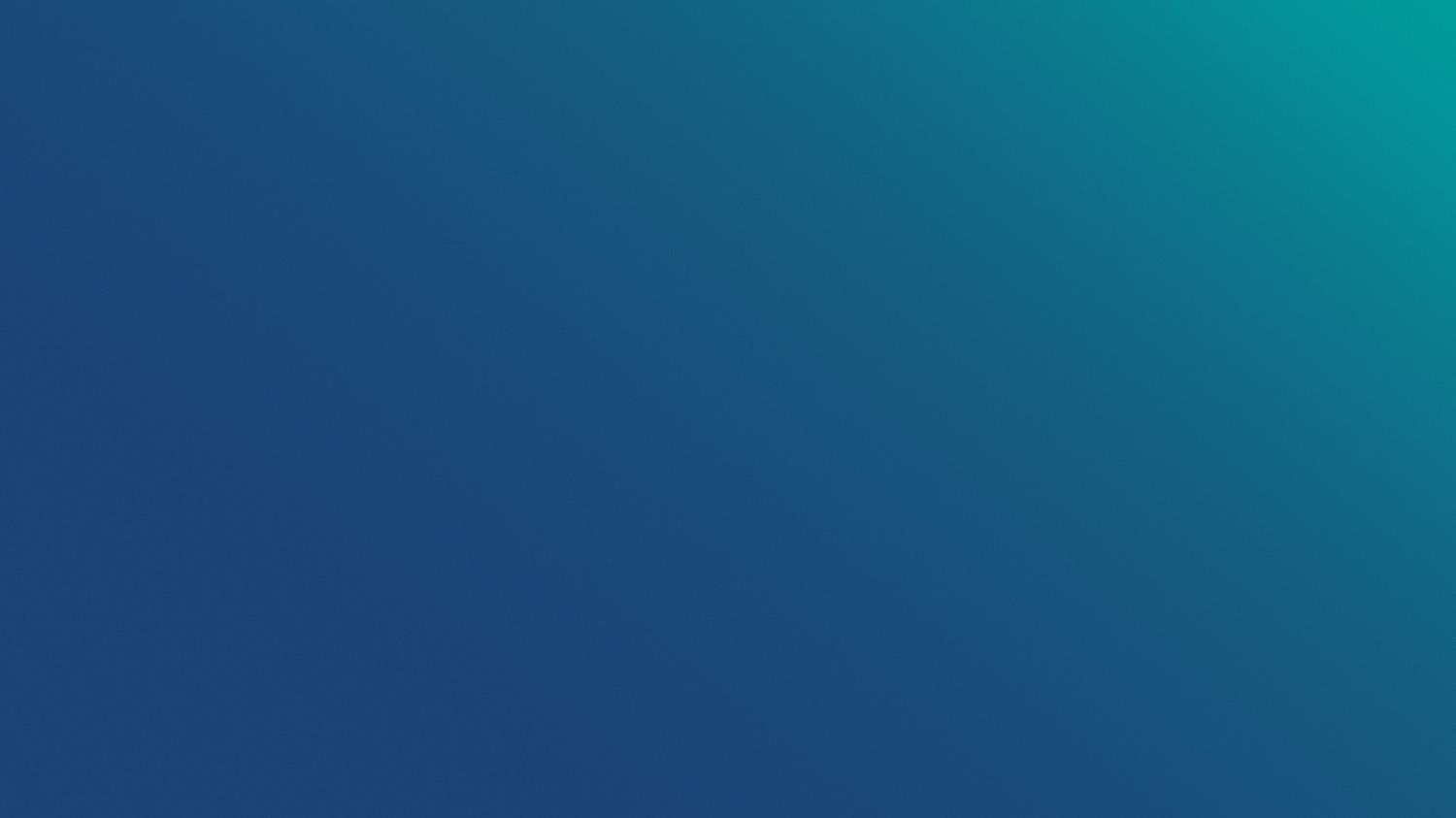 Your Local Project | Sullivan County, N.Y.
Town Line Solar & Storage Timeline
2
4
3
1
Q3 2026
Q3 2027
Q3 2025
Q4 2028
Expected Final Permit issued by ORES
Anticipated 
start of construction
Anticipated 
start of operations
Application submission
Your Partner for a Sustainable Future
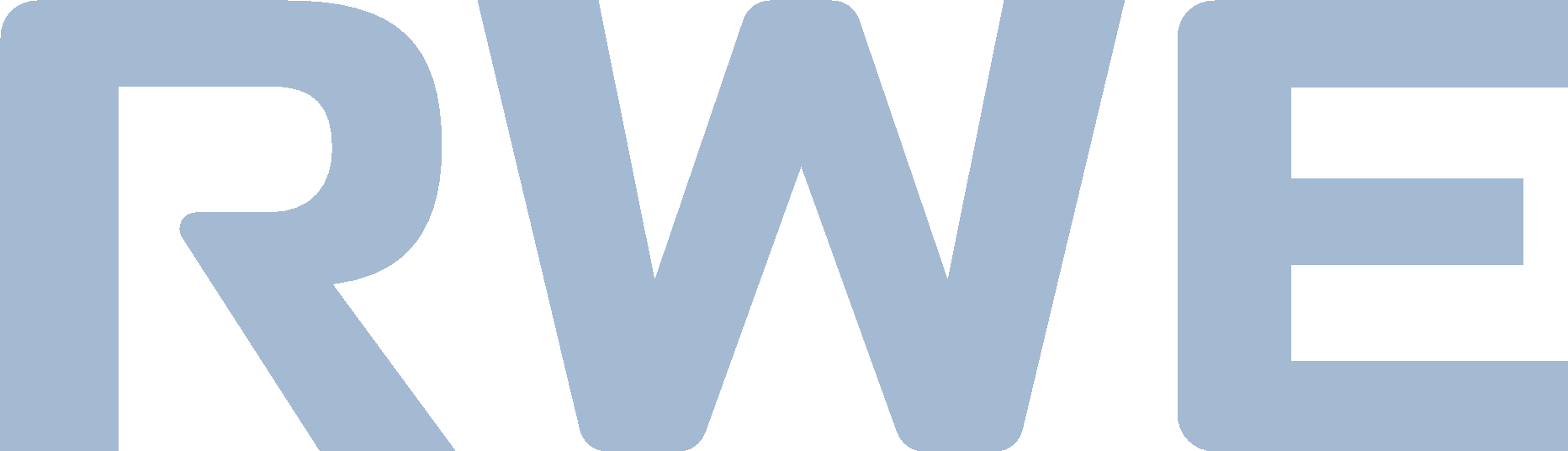 Page 10
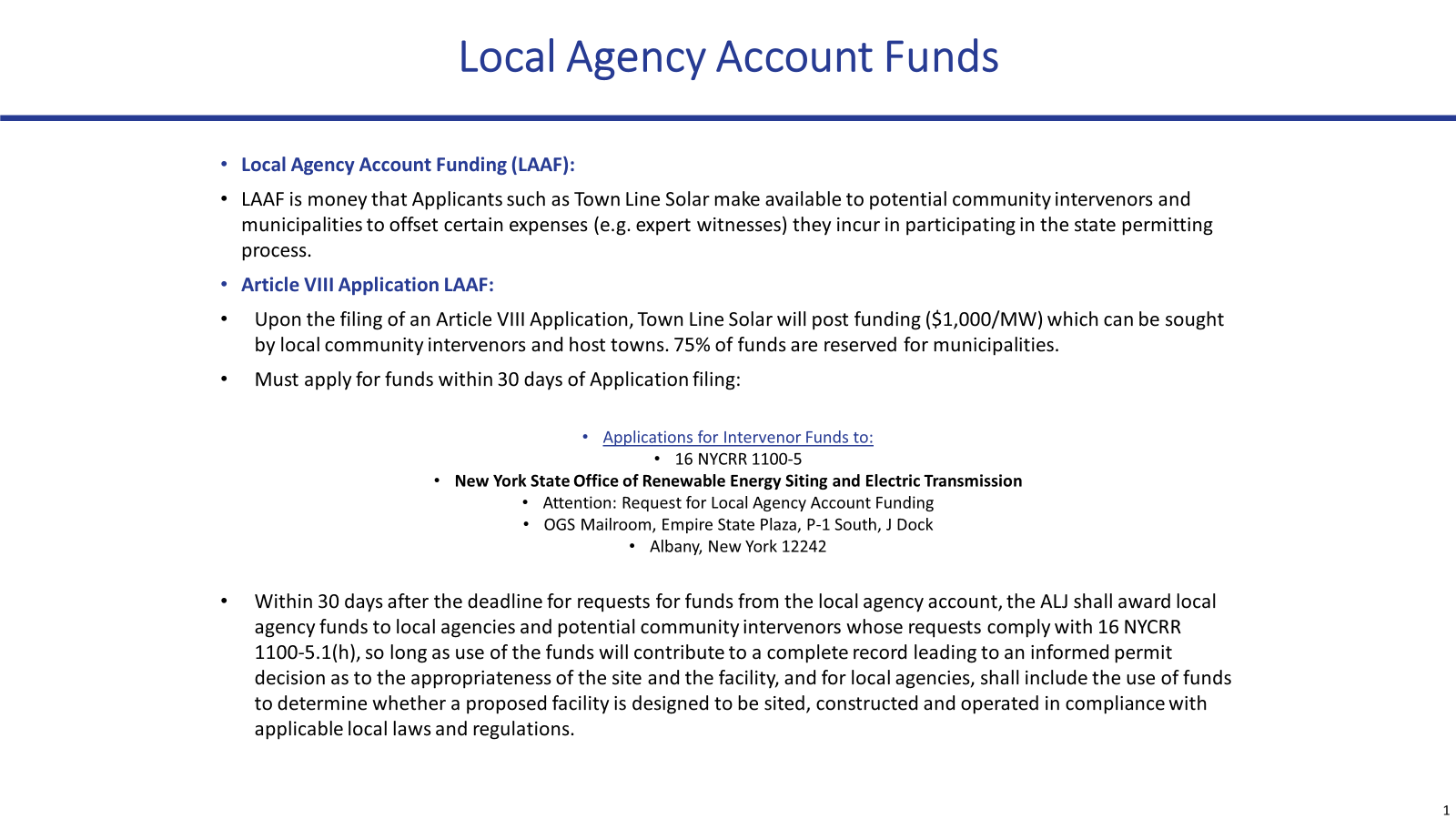 Page 11
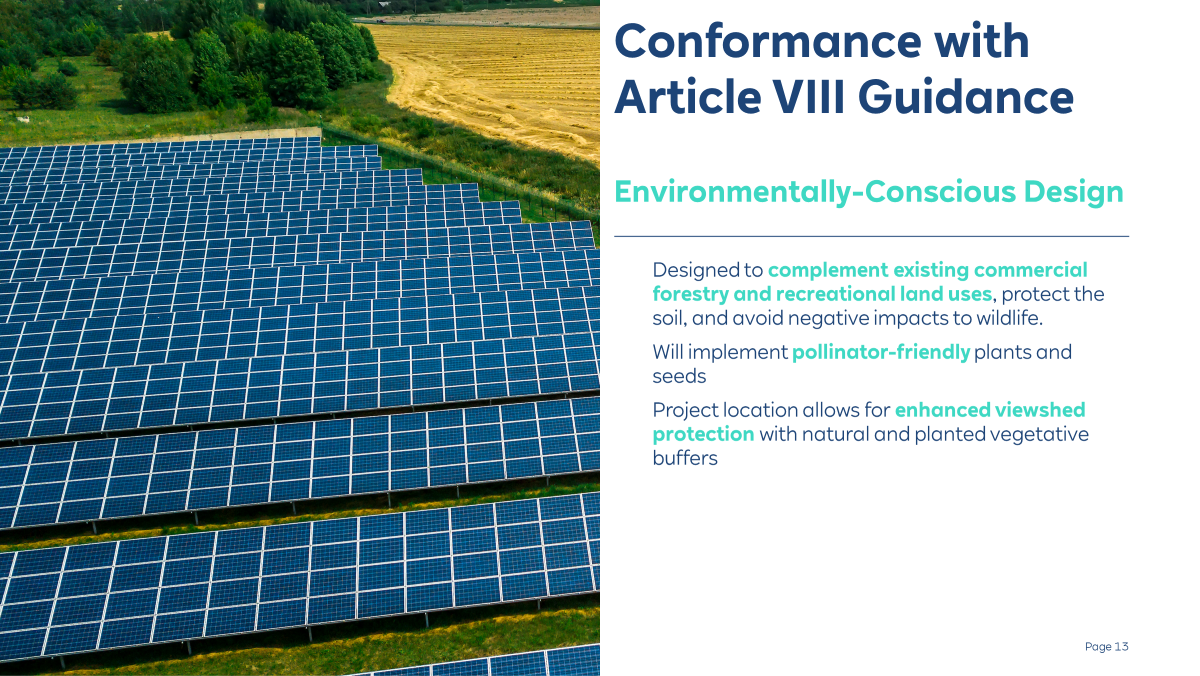 Page 12
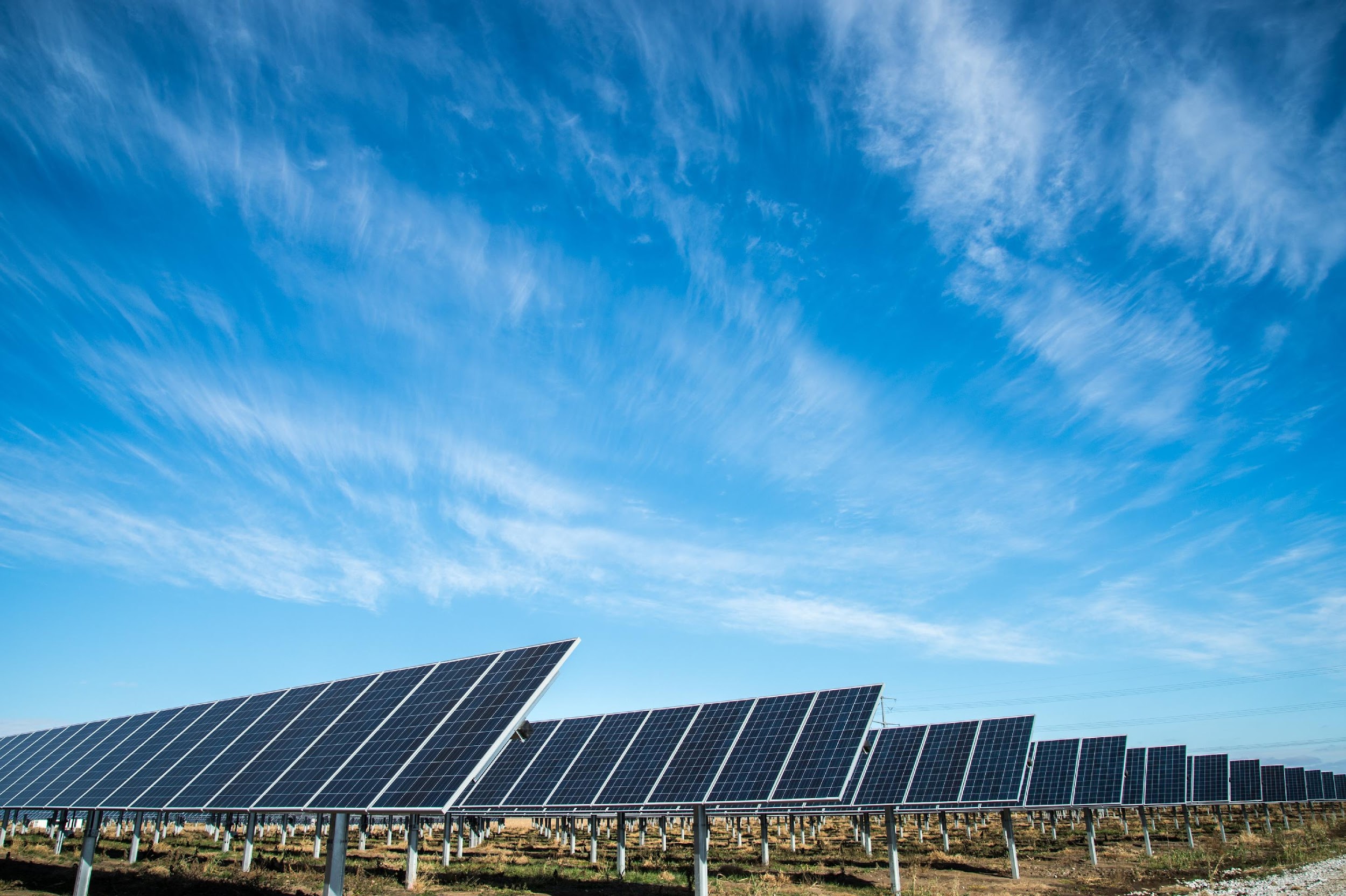 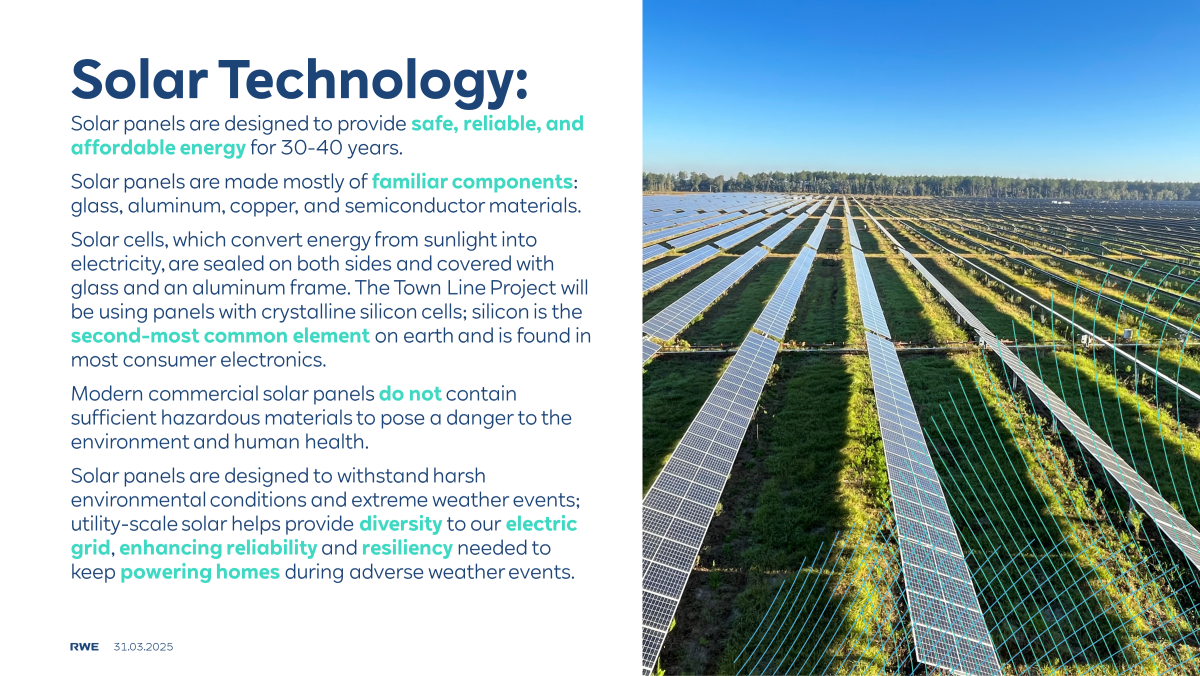 Solar Energy
RWE uses solar energy to make electricity more affordable while reducing land impact.
A solar panel is made of a thin solar cell, usually made of silicon, encased in a sturdy glass and a hermetically sealed metal frame to optimize performance and prevent environmental externalities. Energy from sunlight is absorbed by the solar cells and transformed into electricity. This electricity flows through inverters and transformers before being sent to a substation and to the power grid.
Your Partner for a Sustainable Future
Page 13
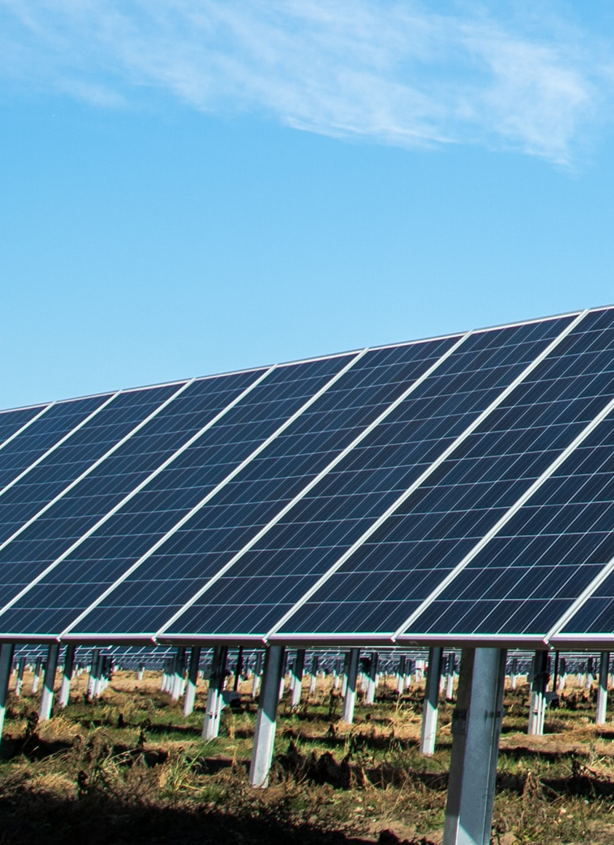 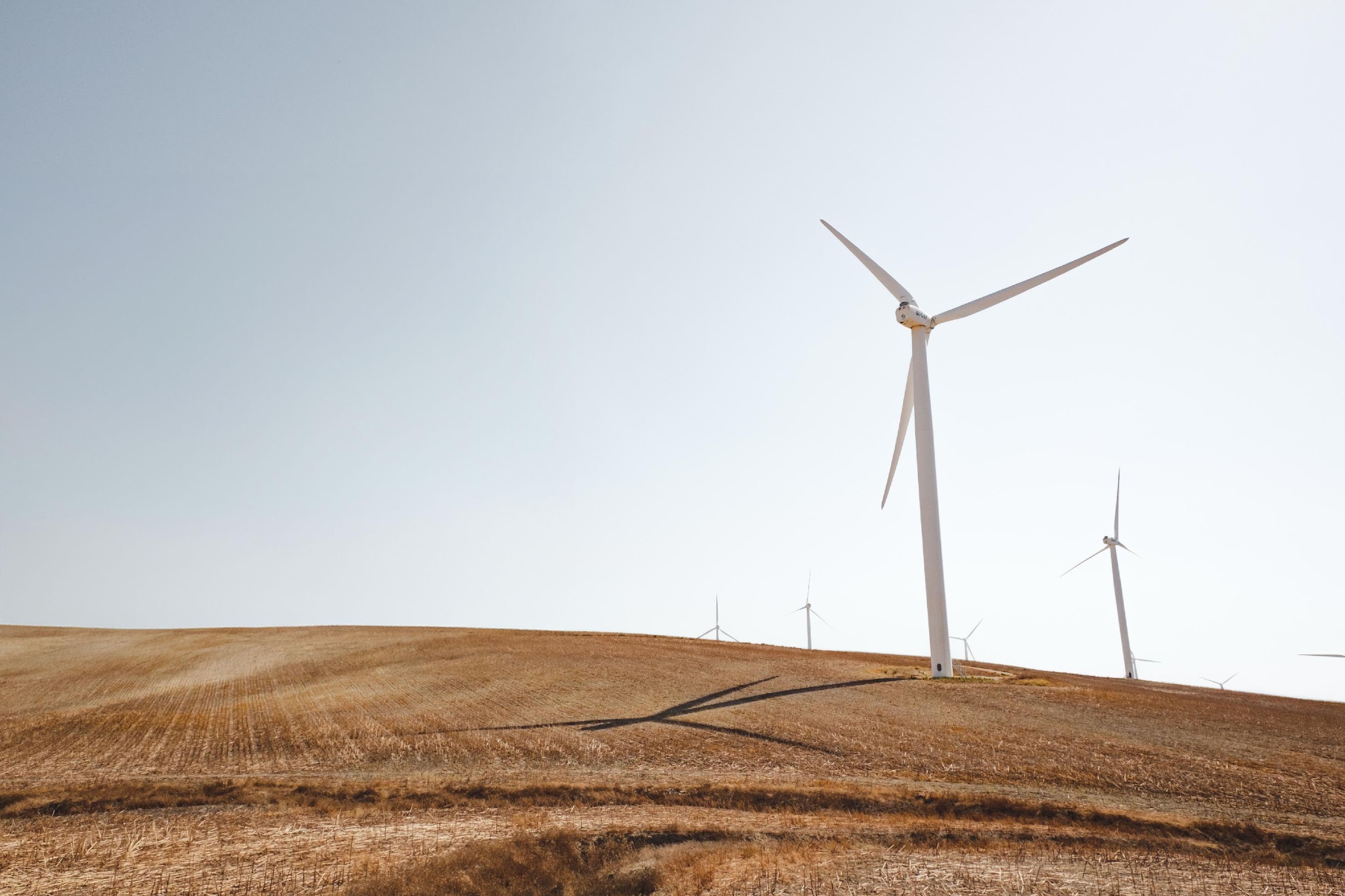 Benefits of Solar
Solar energy is just as — or even more — dependable than other forms of energy.
Each kilowatt-hour (kWh) of solar generated substantially reduces pollution such as greenhouse gas emissions that include carbon dioxide, sulfur oxides, nitrogen oxides and particulates.• No fuel is burned and no water is used, preserving natural resources.
• Helps protect people, wildlife, natural resources and the environment.
Reduced dependence on fossil fuels advances energy self-sufficiency.
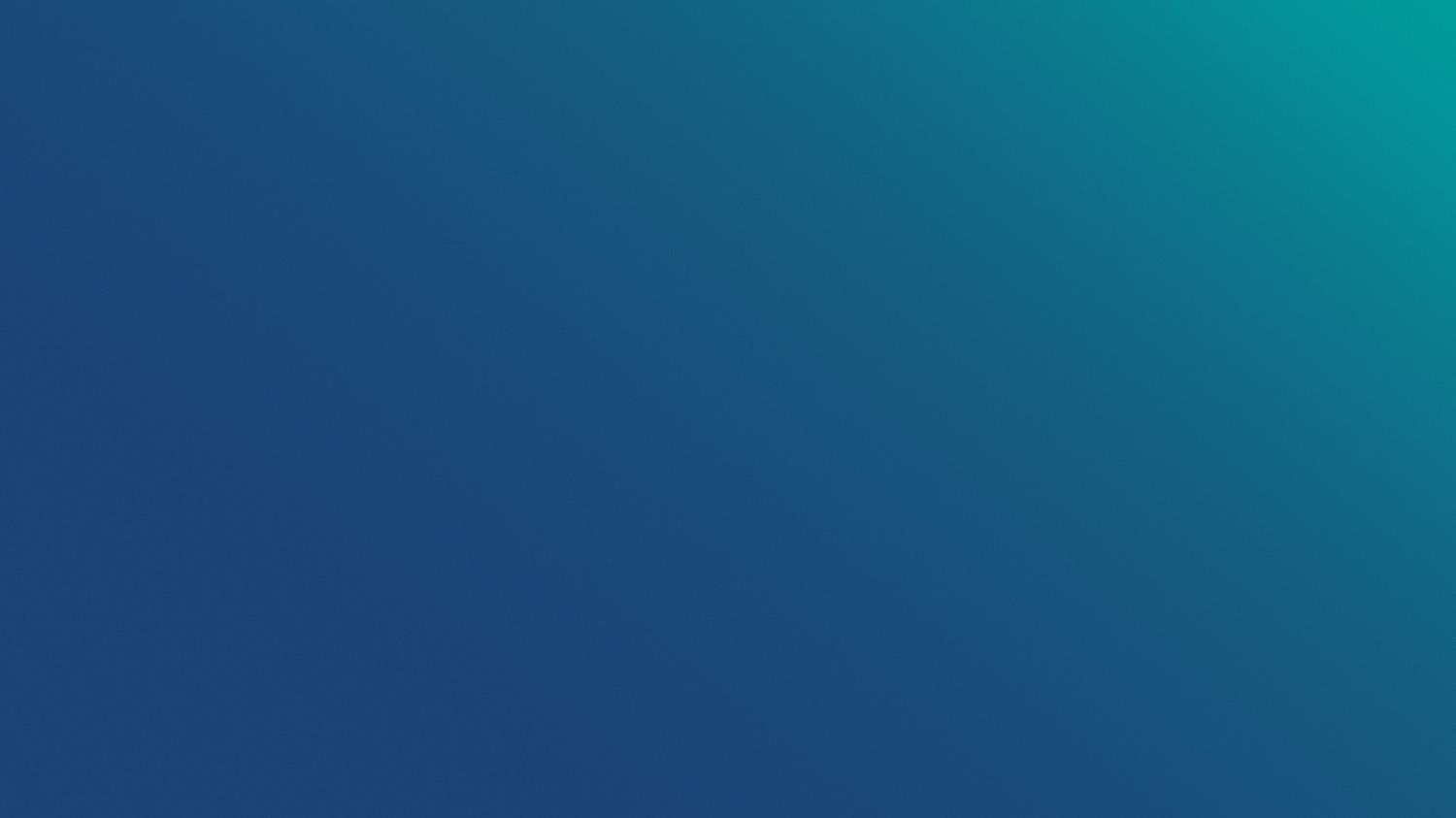 Reliability Is Critical
No fuel is burned and no water is used, preserving natural resources
With turbines, panels and batteries spread out geographically over a large, interconnected grid, local weather patterns have less impact on the overall grid.
RWE remotely monitors all of our solar projects 24/7, while an on-site team conducts routine maintenance and is ready to respond immediately to any needs.
Your Partner for a Sustainable Future
Page 14
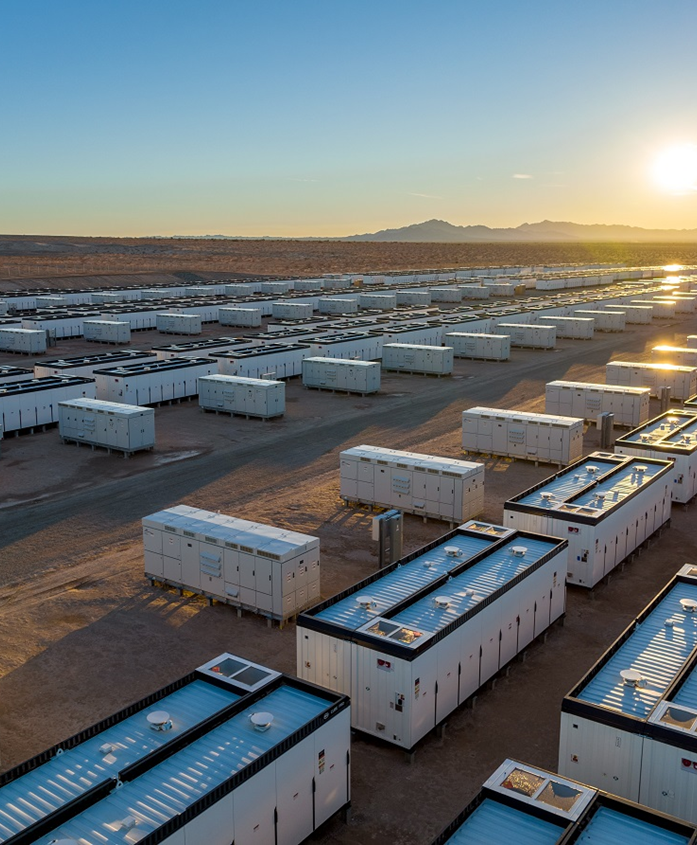 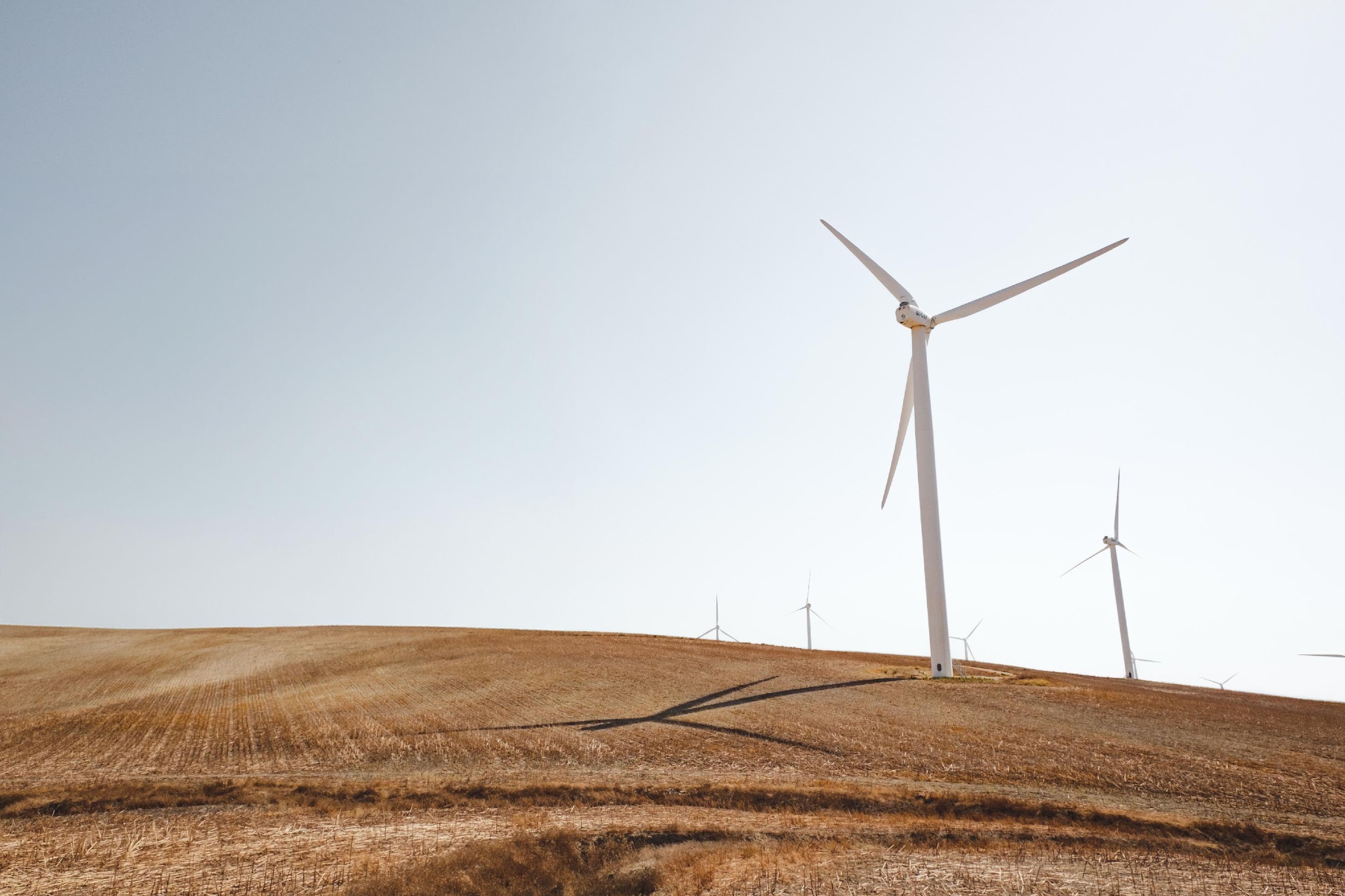 Battery EnergyStorage Systems
RWE’s BESS units help optimize energy usage and better ensure that electricity supply meets demand.
Batteries store energy when prices are low or there is surplus energy on the grid. • Helps protect people, wildlife, natural resources and the environment.
Batteries discharge power to the grid when prices are high, there is an energy shortage on the grid, or the grid requires energy to ensure smooth operations.
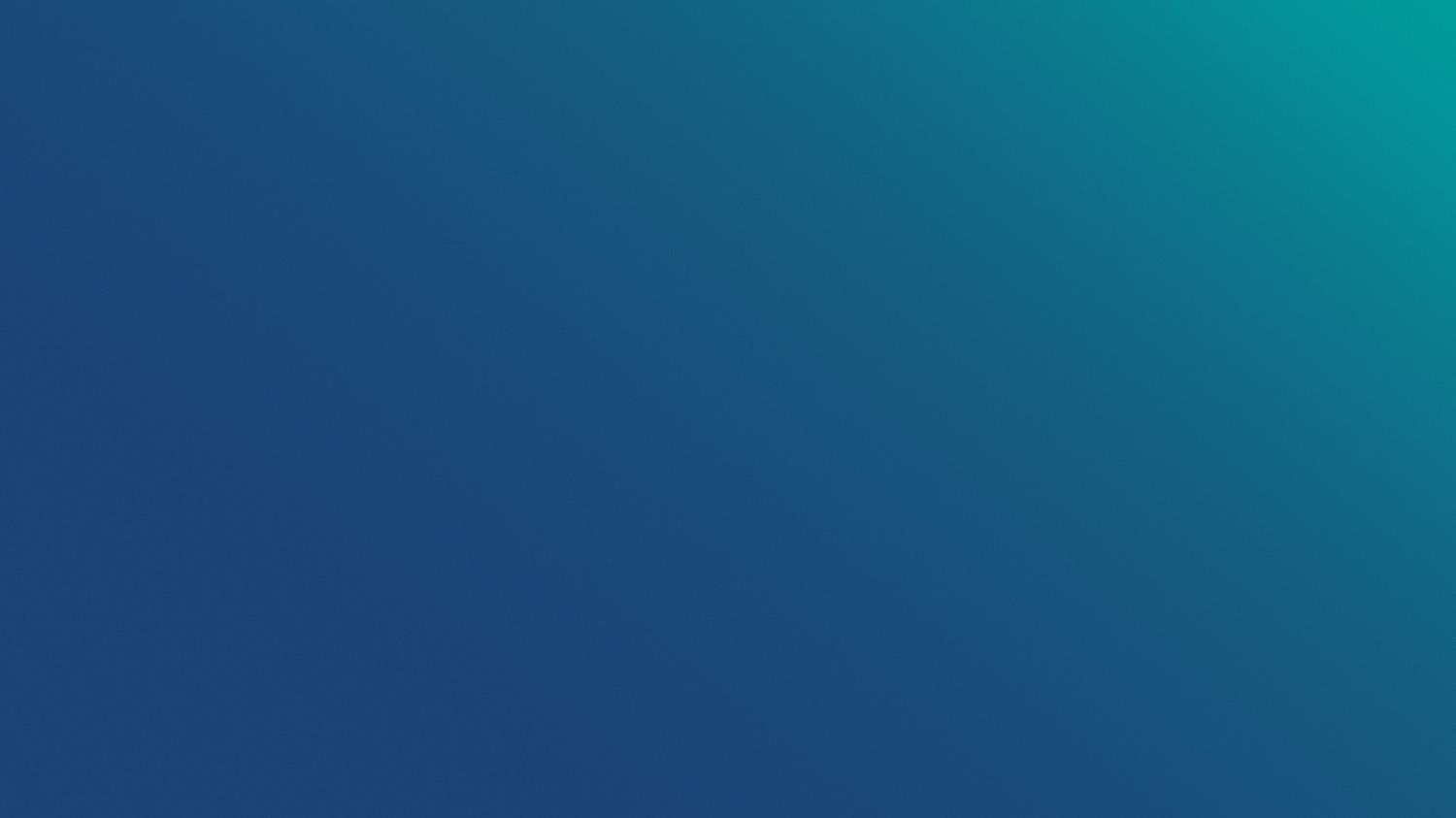 Reliability Is Critical
Systems provide reliable instantaneous power during peak power demands, preventing brown/blackouts.
With turbines, panels and batteries spread out geographically over a large, interconnected grid, local weather patterns have less impact on the overall grid.
BESS enclosures are approximately 8 feet tall, 8 feet wide and
20 feet long. They’re sealed within watertight layered steel 
and maintained at a safe operating temperature.
Your Partner for a Sustainable Future
Page 15
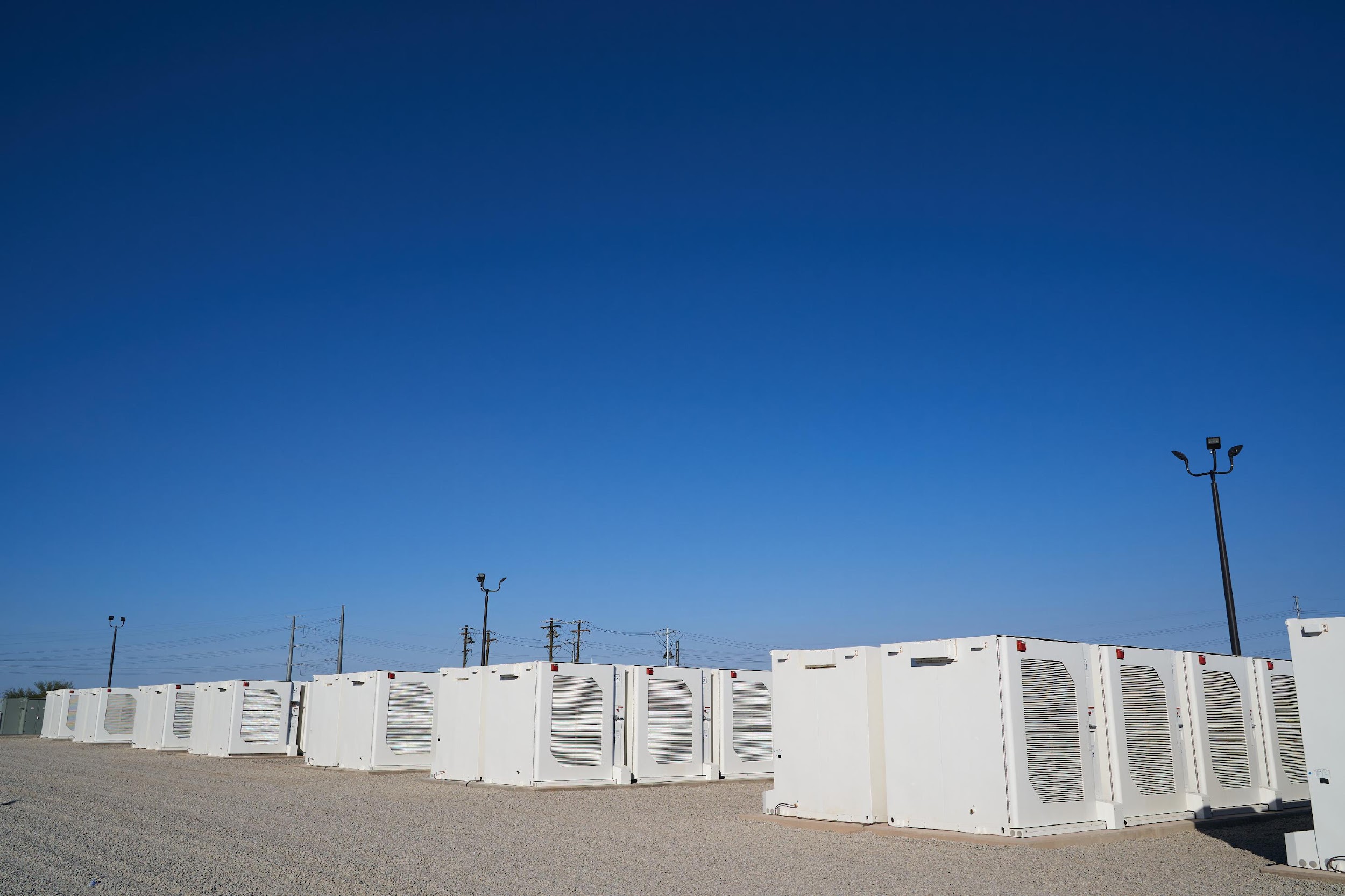 Battery Energy Storage System Benefits
Storing energy from solar is safeand environmentally sound.
Modernizing power grids by providing flexibility, reliability and improved integration of renewable energy resources.
.
Reduced need for power lines and poles.
Built in resiliency and protection as consumer and business power demands increase.
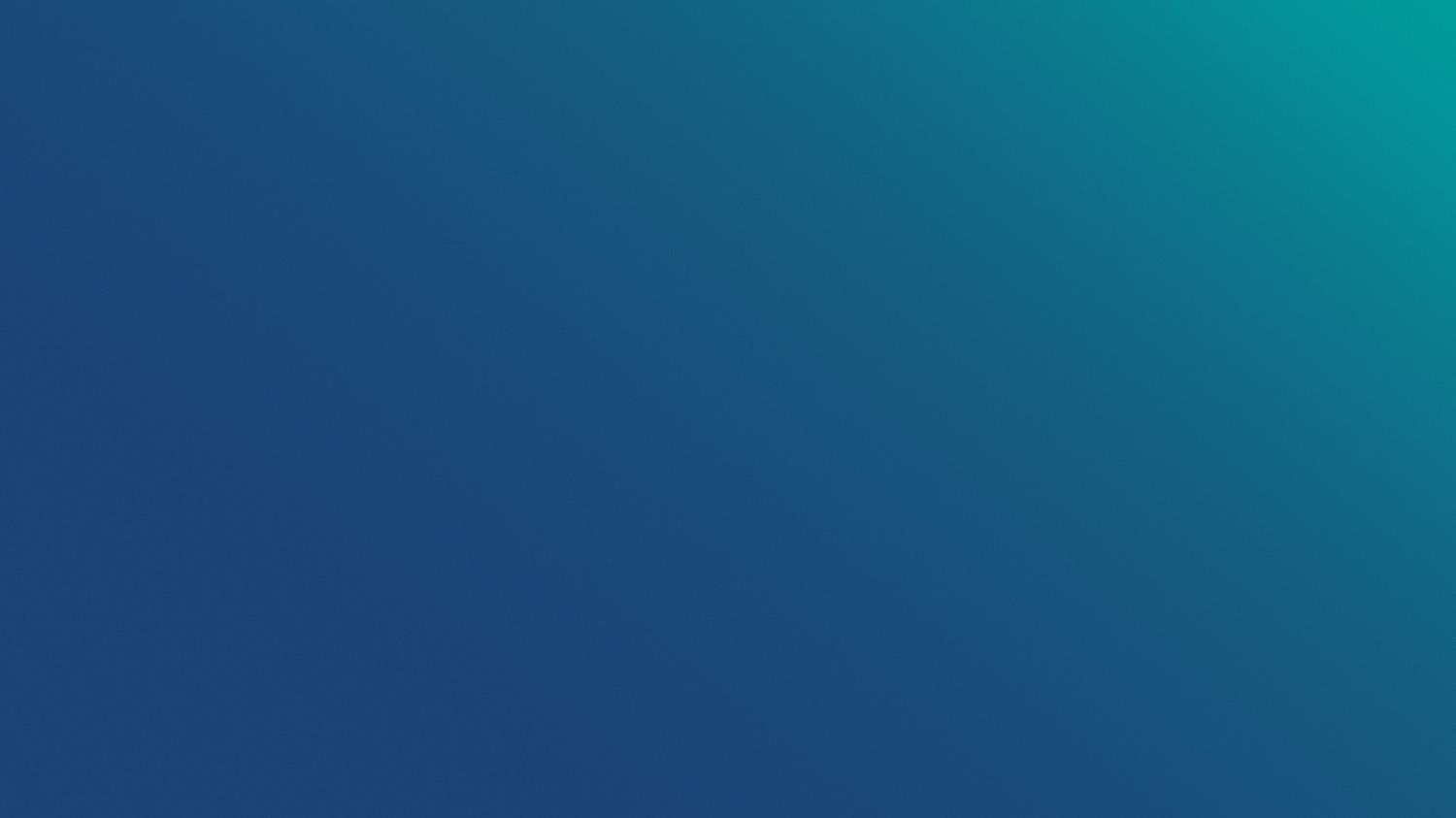 No additional community traffic.
10 Years of Safety
RWE has a track record of more than a decade in building, operating and maintaining safe energy storage facilities.
No emissions or pollutants, benefiting public health.
Your Partner for a Sustainable Future
Page 16
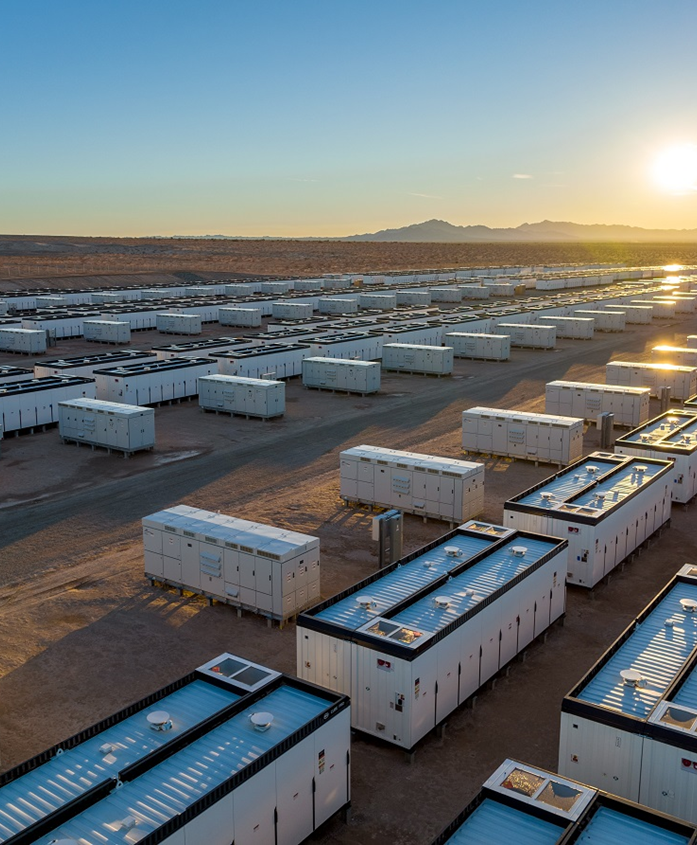 Why New York State Seeks BESS Systems
Battery energy storage is just as — or even more — dependable than other forms of energy and is gaining widespread use.
Battery systems help stabilize New York State’s power supply and gradually decrease the burning of fossil fuels.
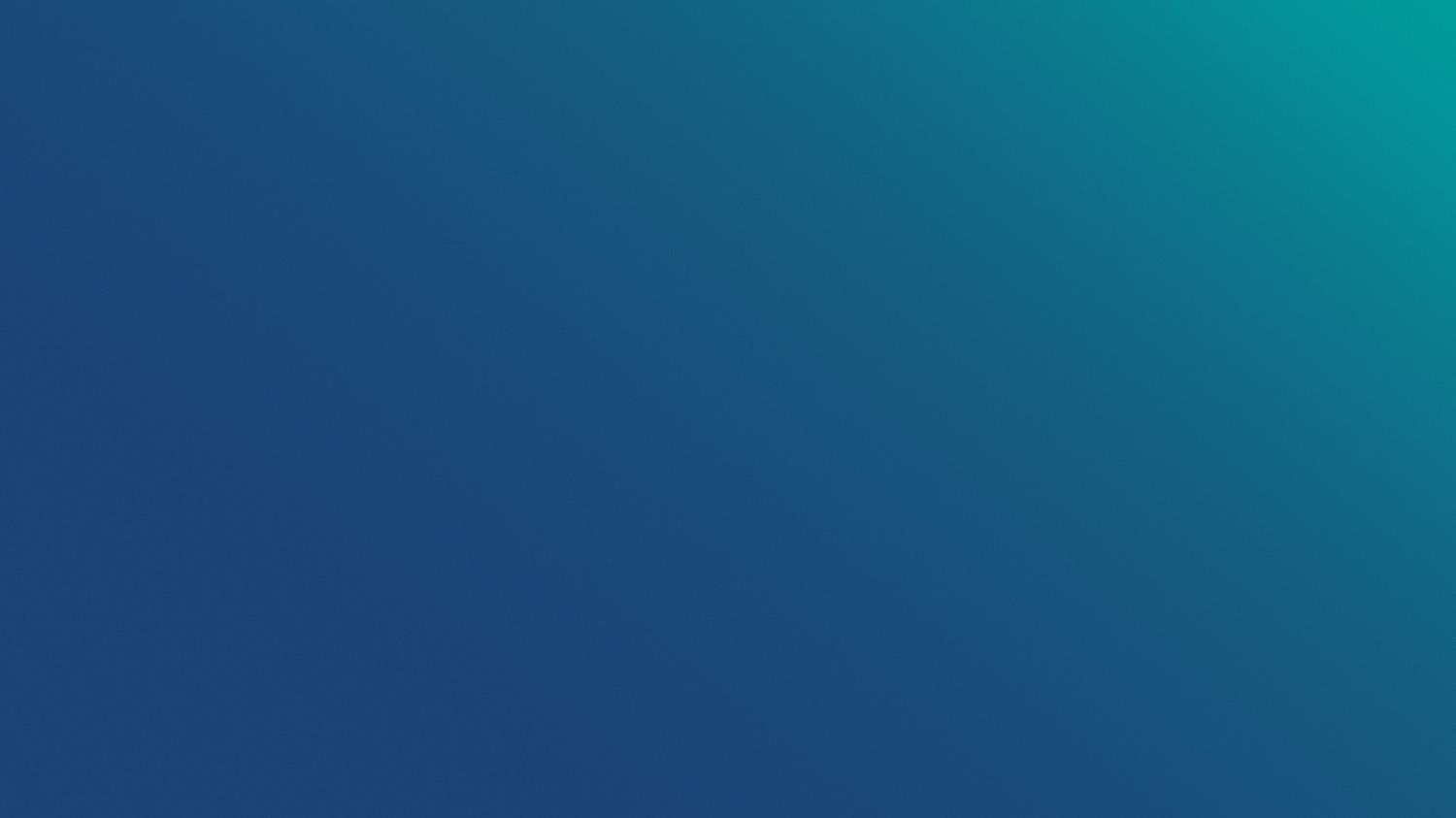 Reliability Is Critical
The State’s focus on renewable energy includes the goal of having 6 gigawatts of energy storage by 2030.
With  solar and battery energy storage systems spread out geographically over a large, interconnected grid, local weather patterns have less impact on the overall grid.
Town Line’s BESS component will help meet increasing energy demand in New York State.
Your Partner for a Sustainable Future
Page 17
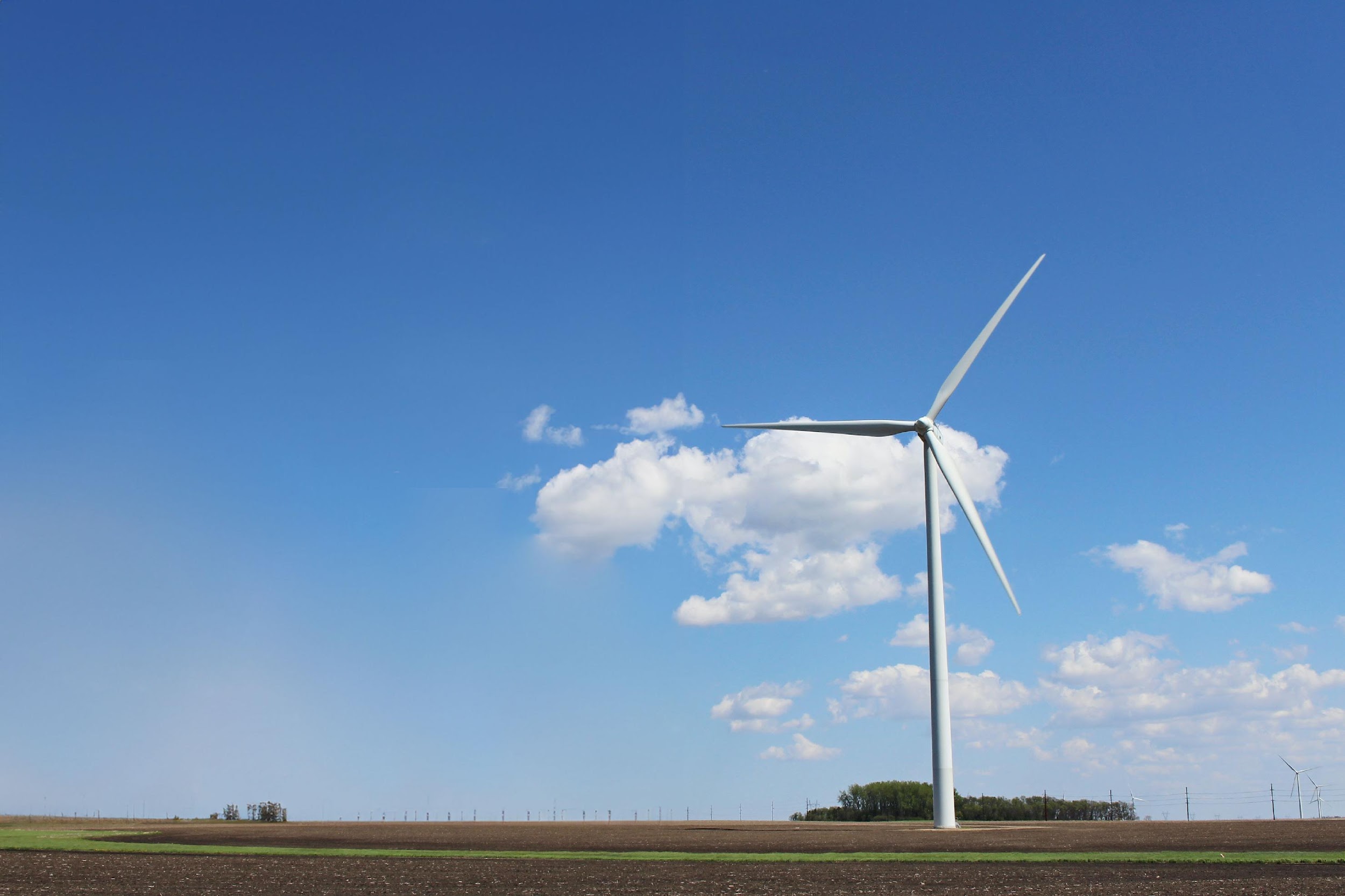 Safety and Health
RWE is a global safety leader at its battery and solar sites with a proud, strong safety record built upon industry-recognized best practices. It places the utmost priority on the health and safety of communities, landowners and workers. RWE also simultaneously prioritizes protection of the environment and natural resources.
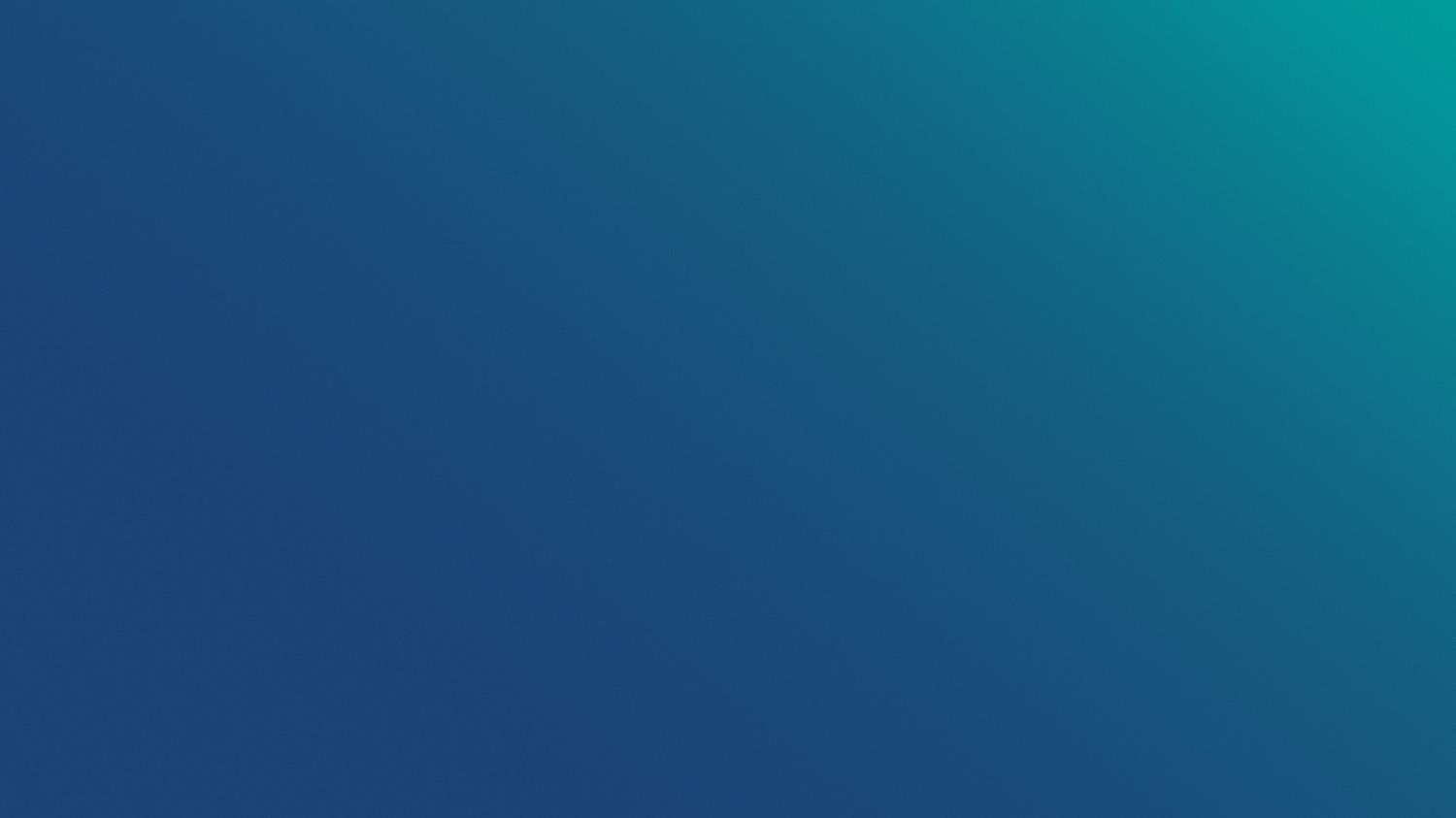 Together for a Reliable Grid
Renewable energy is a crucial part of our economy, national energy security, sustainability and health. By reducing harmful pollutants, increasing energy reliability and creating jobs, renewable energy brings benefits to everyone in the United States.
Your Partner for a Sustainable Future
Page 18
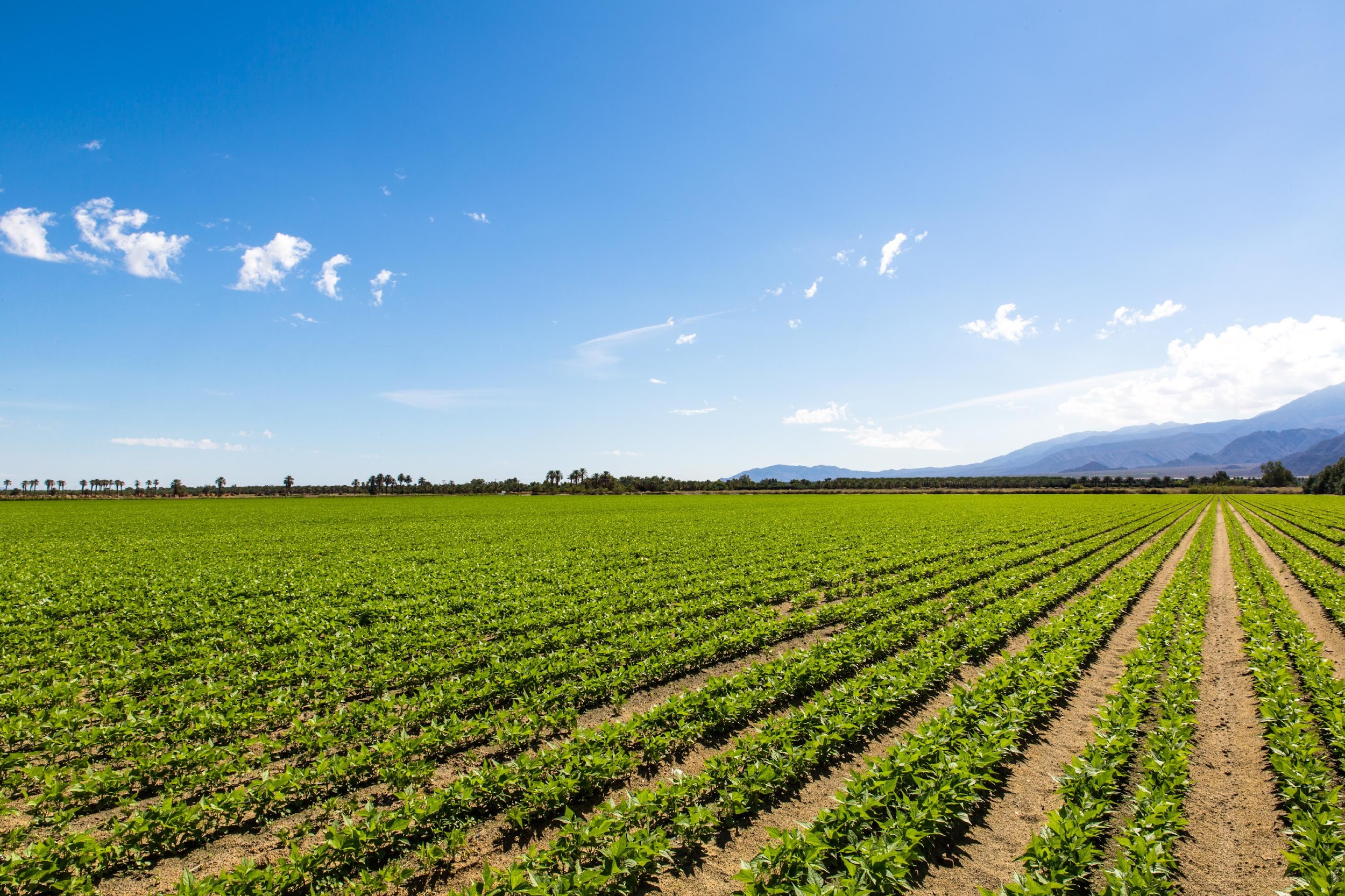 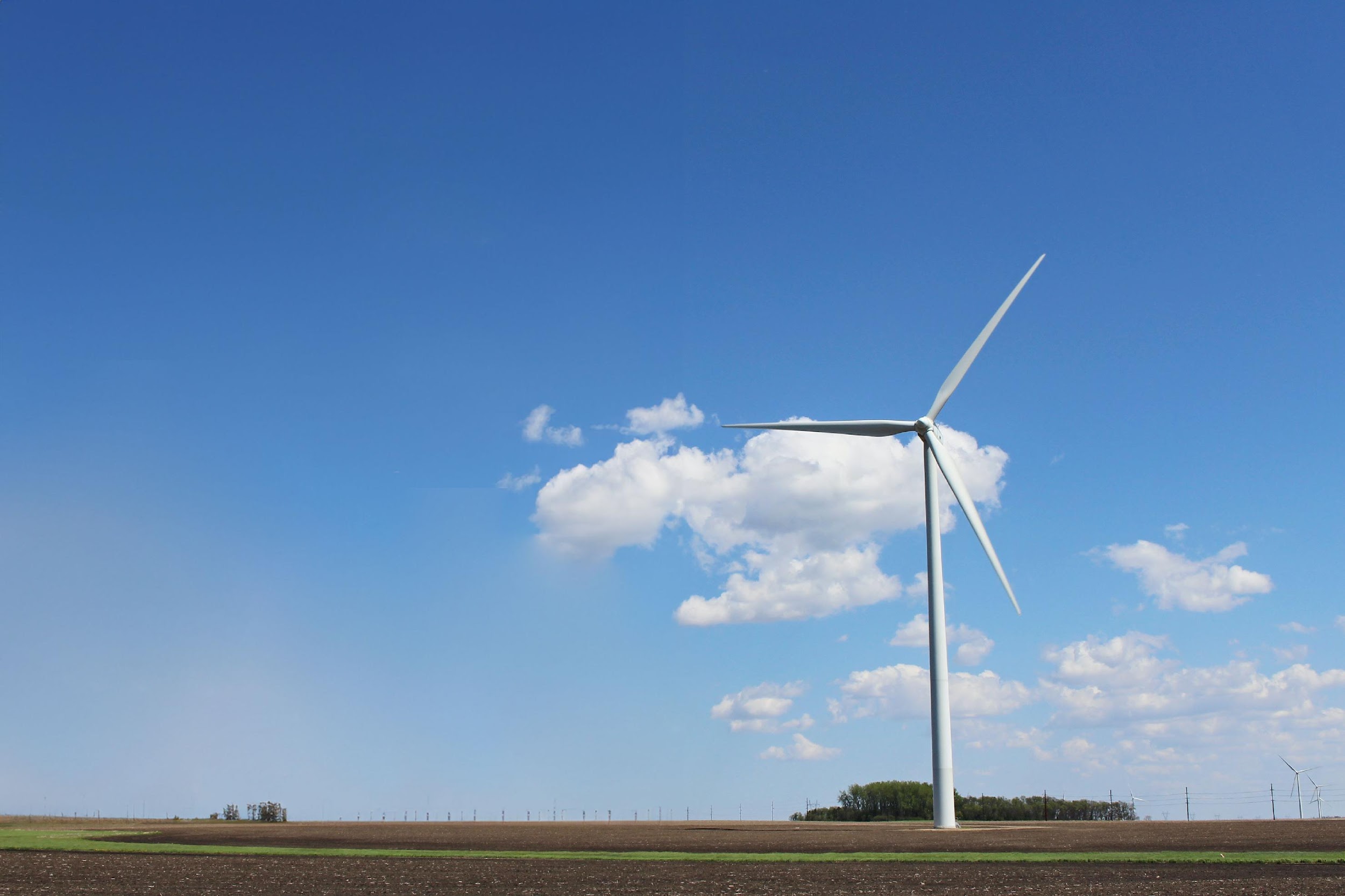 Safety and Health
Safety Points
Safety is RWE’s No. 1 priority, with best practices to protect well-being, the community, environment and natural resources.
Battery storage and solar facilities are safe and comply with all local and state regulations, as well as Underwriter Laboratories, National Electric Code and National Fire Protection Association standards.
RWE will provide training for, and will develop ongoing positive relationships with local fire departments and emergency responders. These organizations will be asked to collaborate on developing safety protocols and a customized emergency response plan.
Extensive fire-detection and fire suppression-systems will be
implemented, with 24/7 monitoring.
Your Partner for a Sustainable Future
Page 19
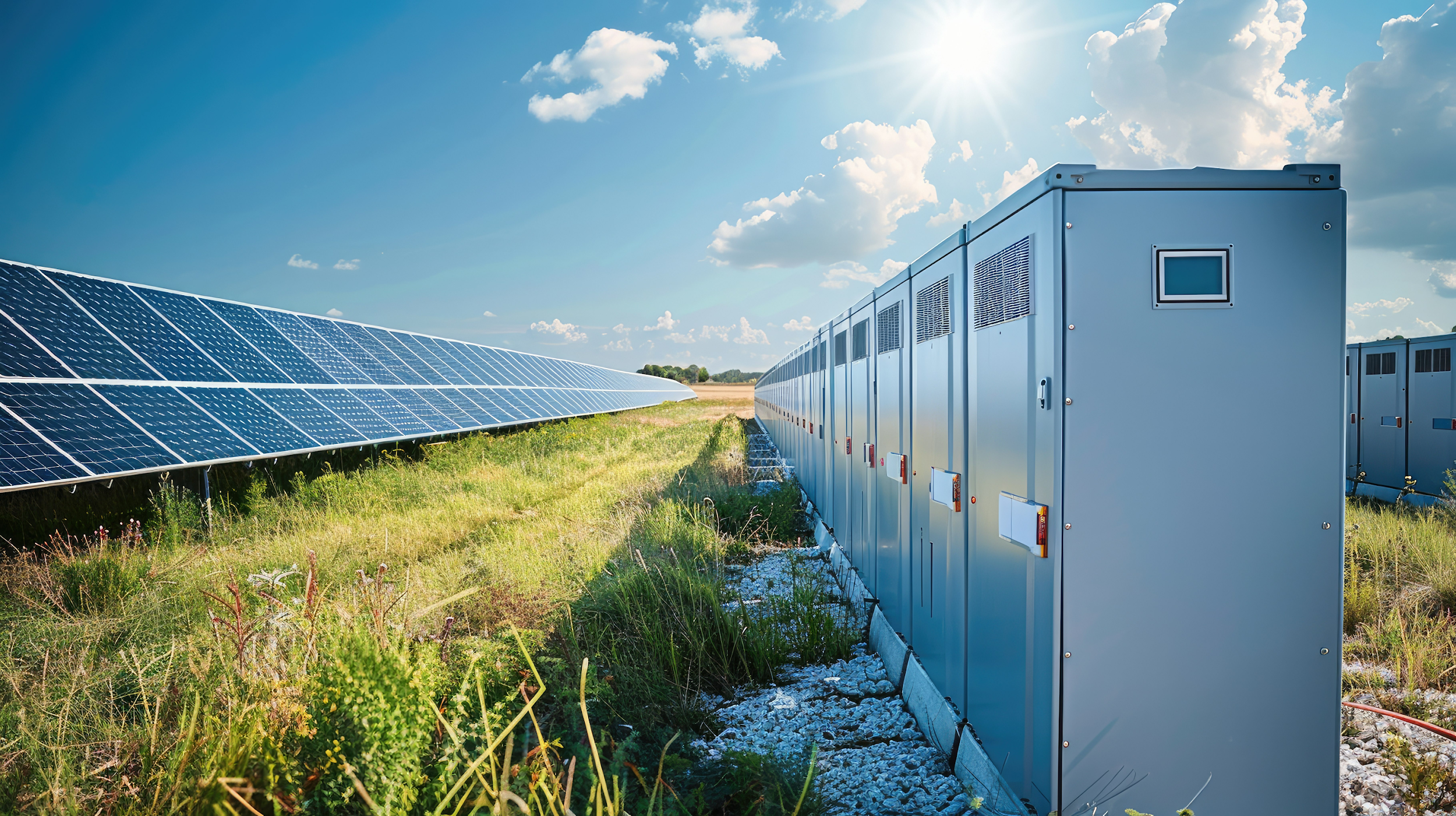 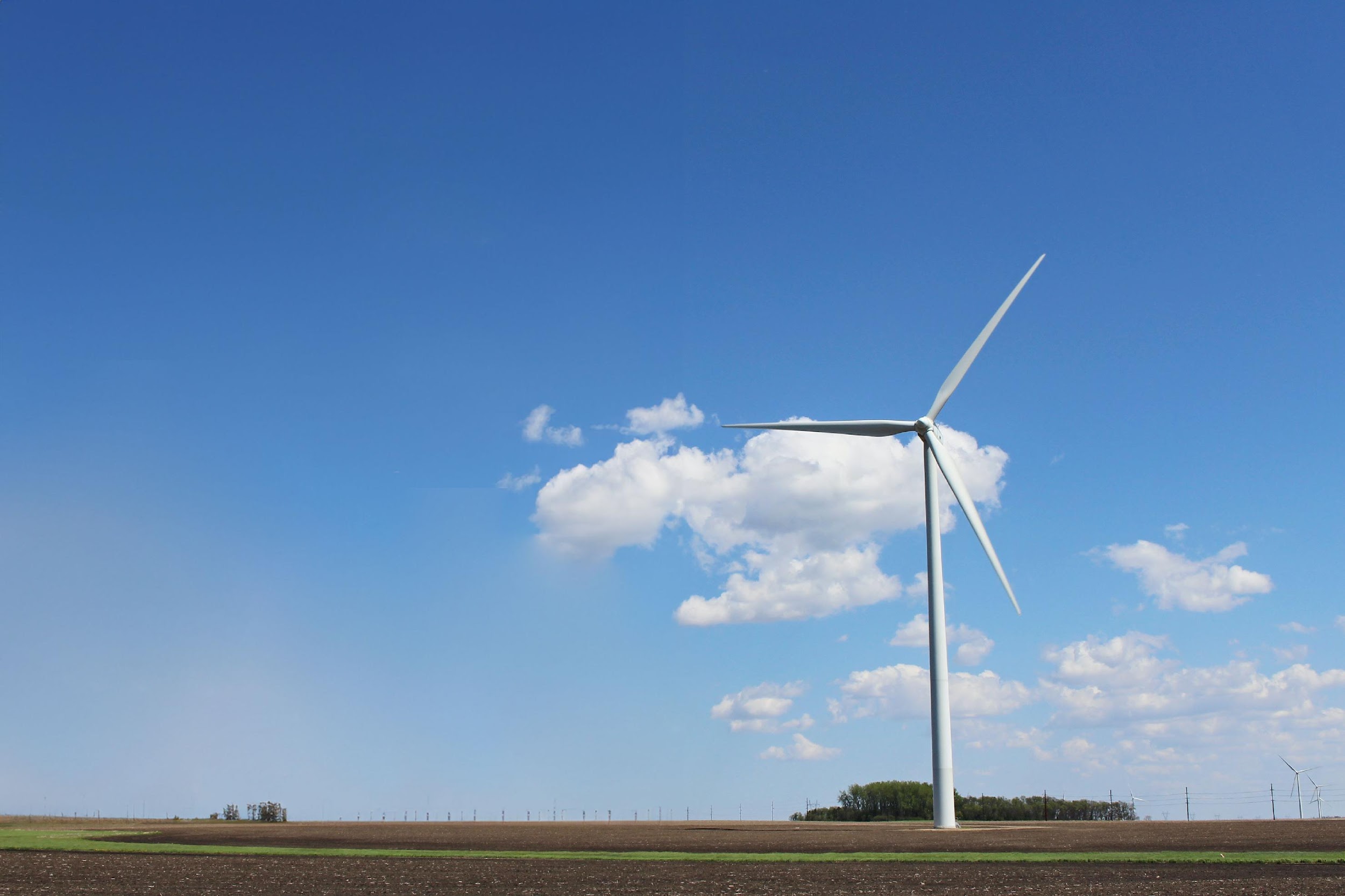 Safety and Health
Battery storage failure rates are extremely rare because cutting-edge safety features reduce the probability of fires.
Safety Points
Smoke from BESS fires shows no notable lasting impacts on the health or safety of first responders or communities.
There is no evidence of potential contaminants associated with fires at BESS facilities migrating into the nearby community.
Your Partner for a Sustainable Future
Page 20
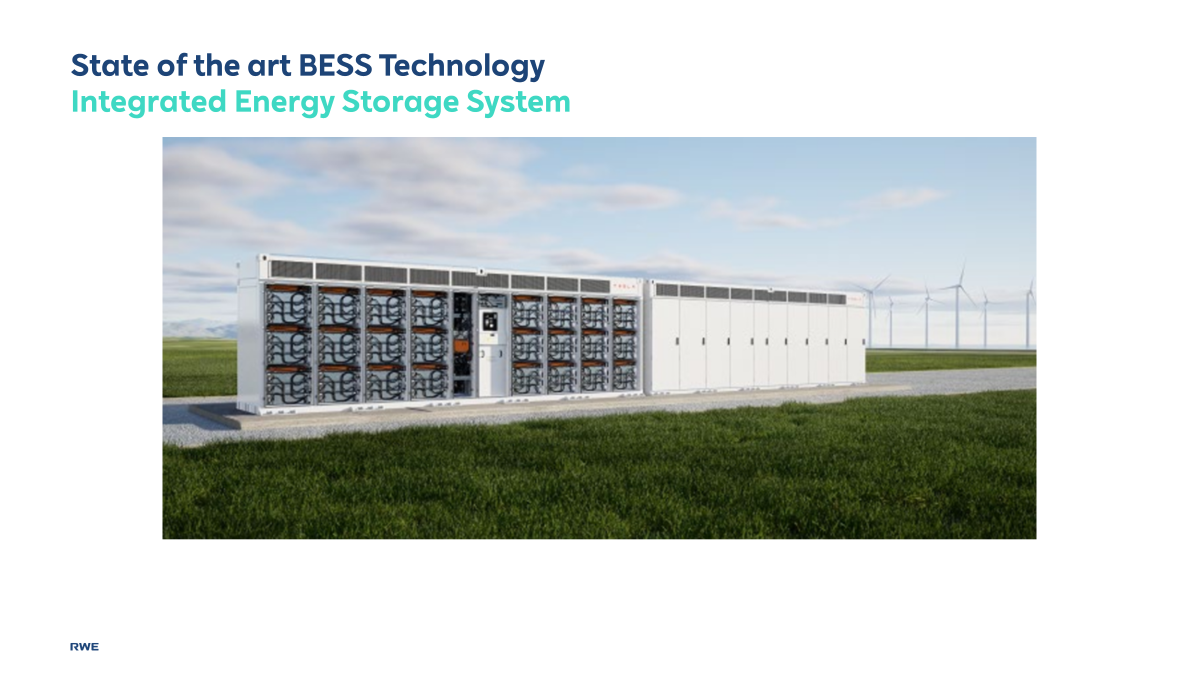 Page 21
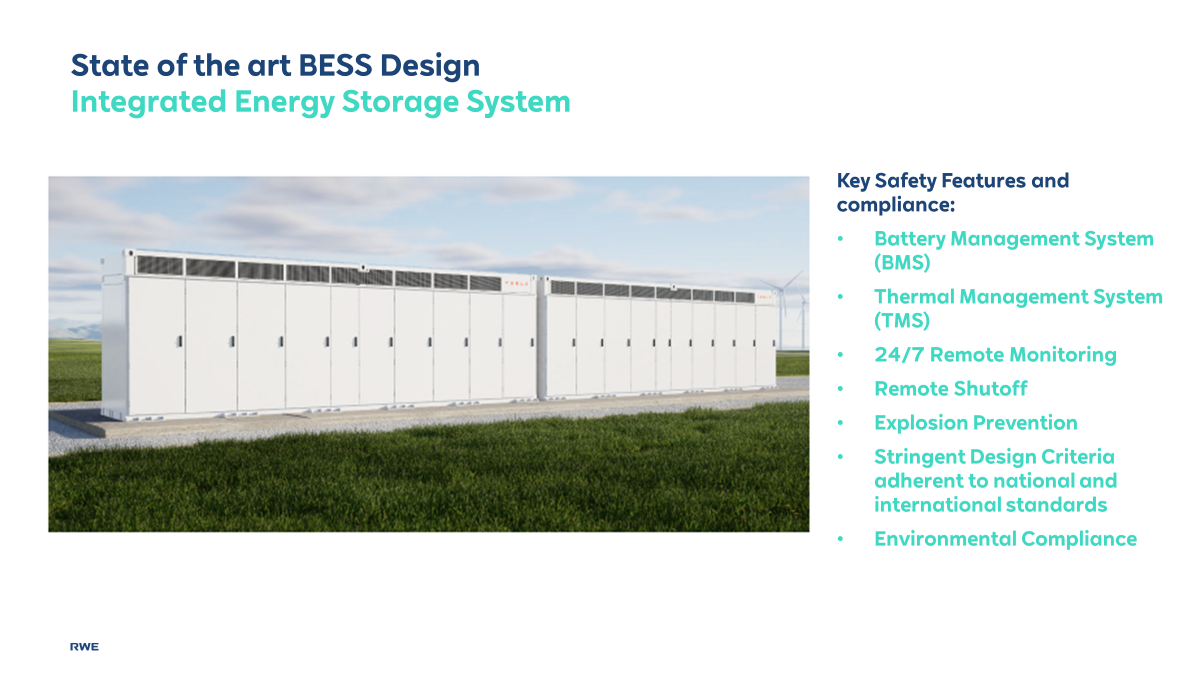 Page 22
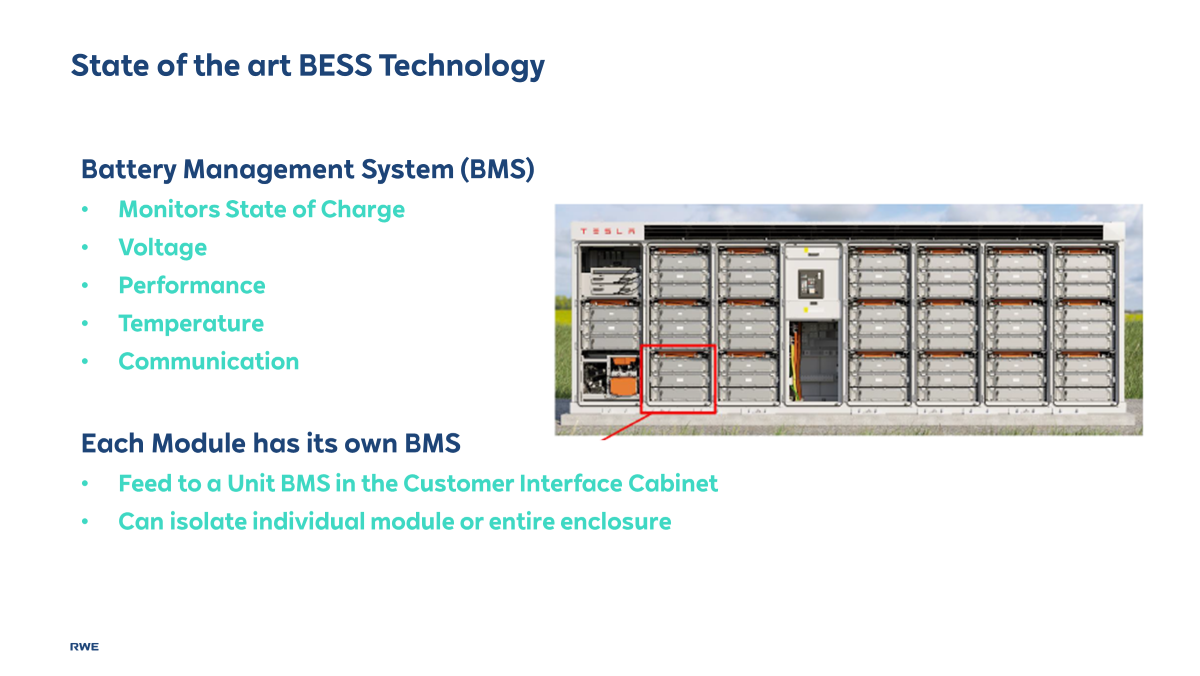 Page 23
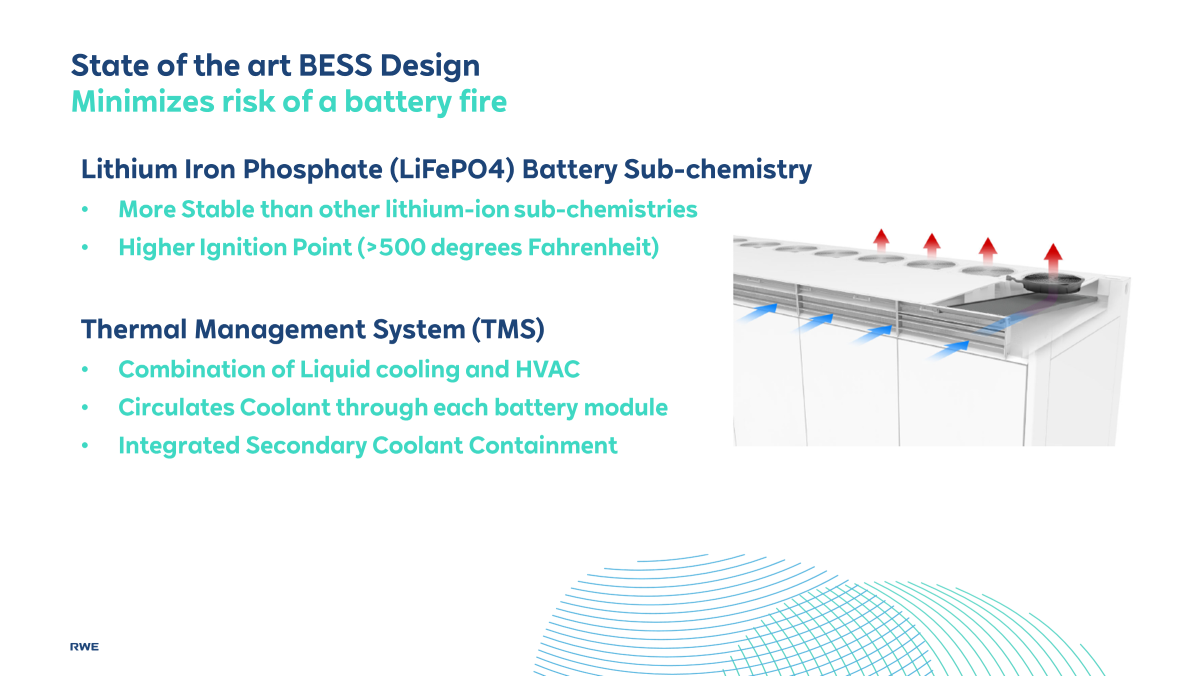 Page 24
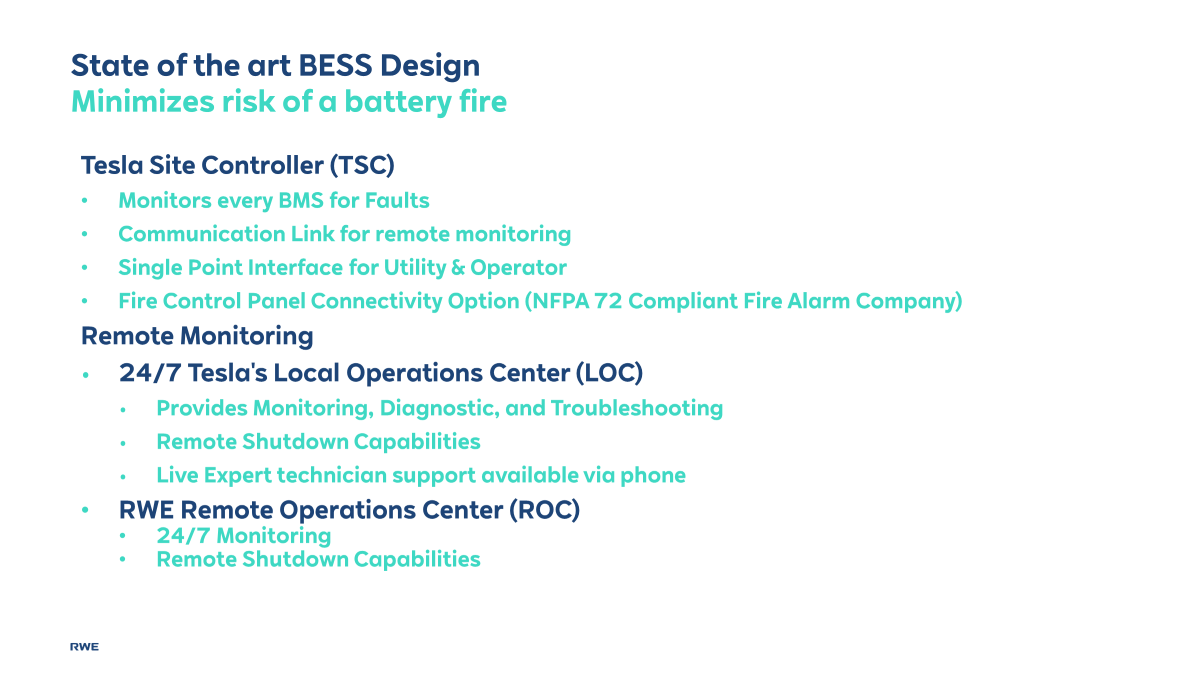 Page 25
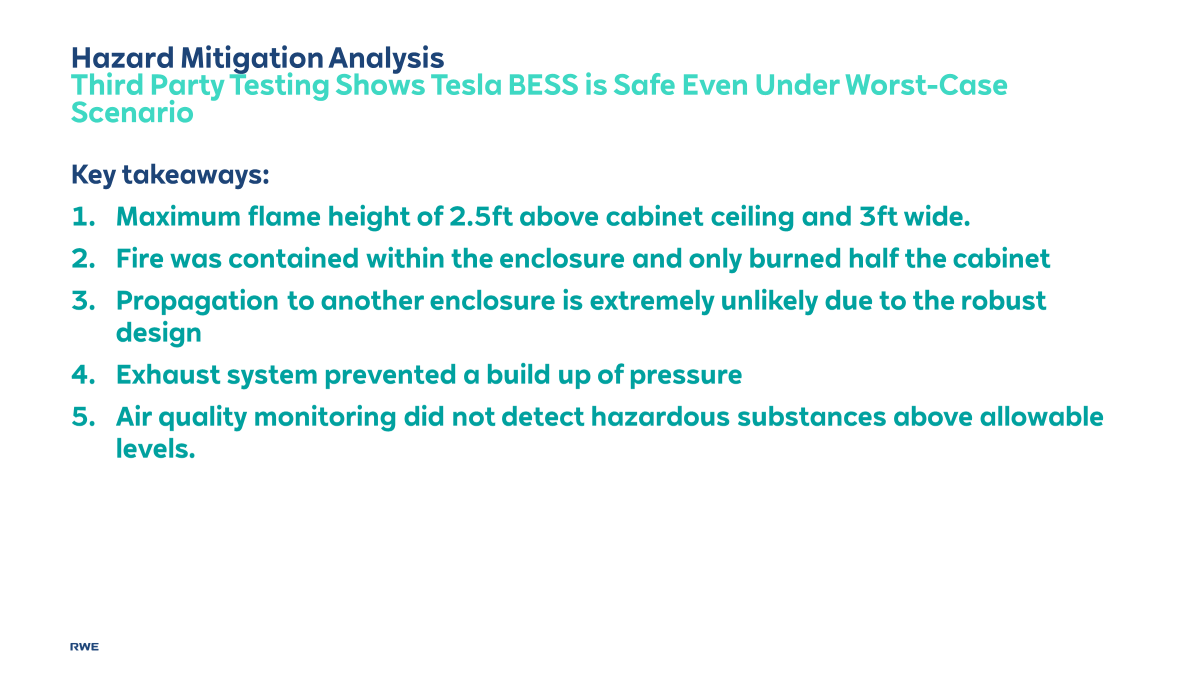 Page 26
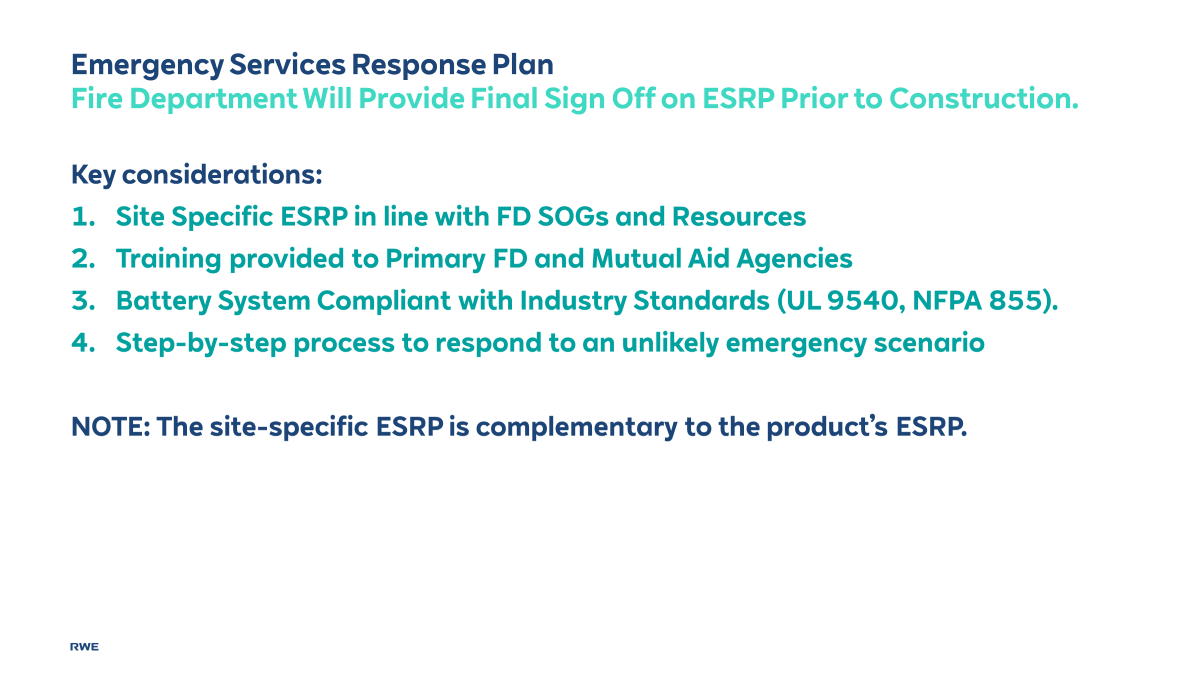 Page 27
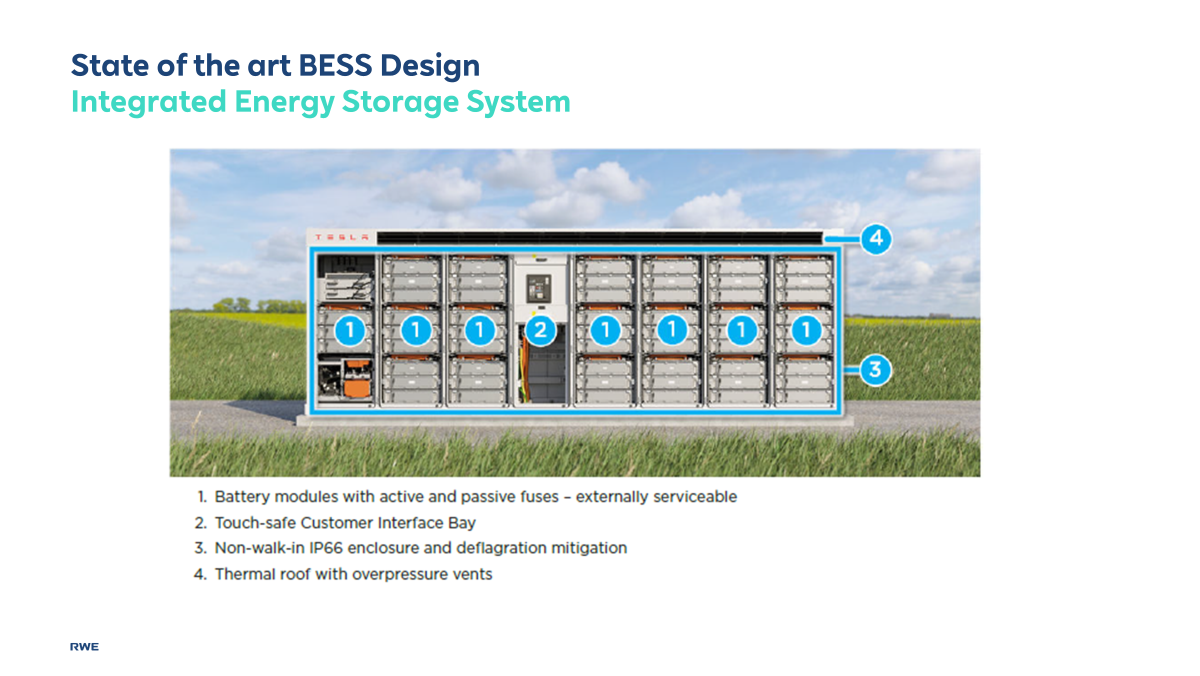 Page 28
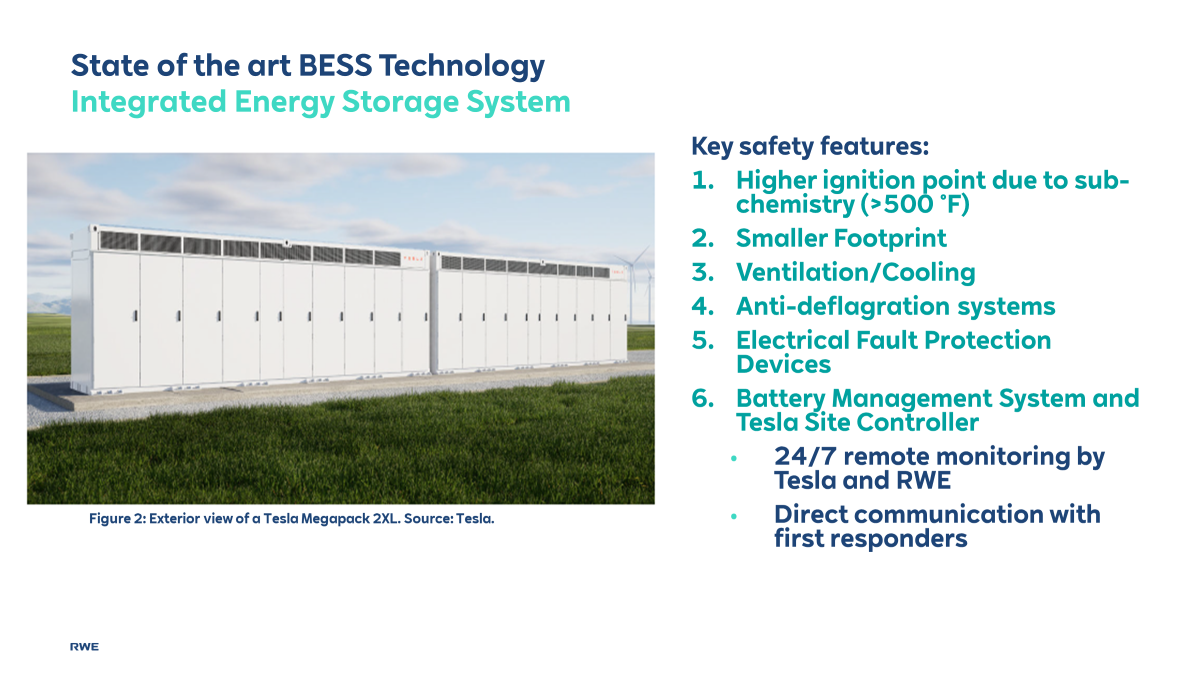 Page 29
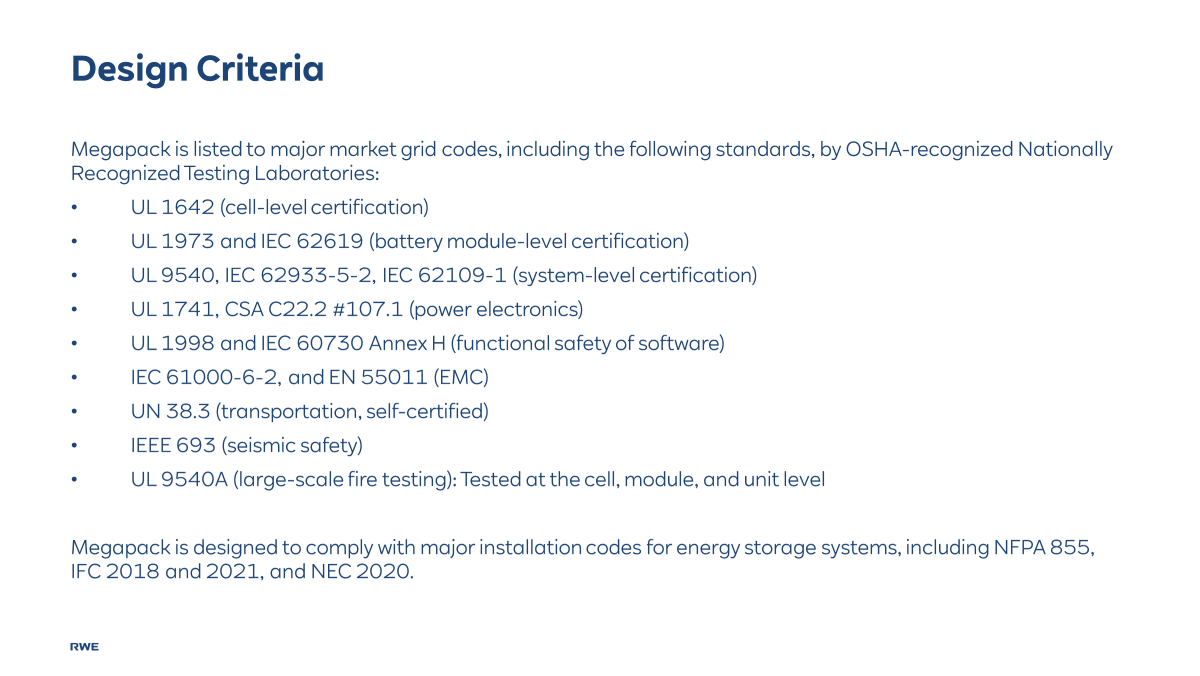 Page 30
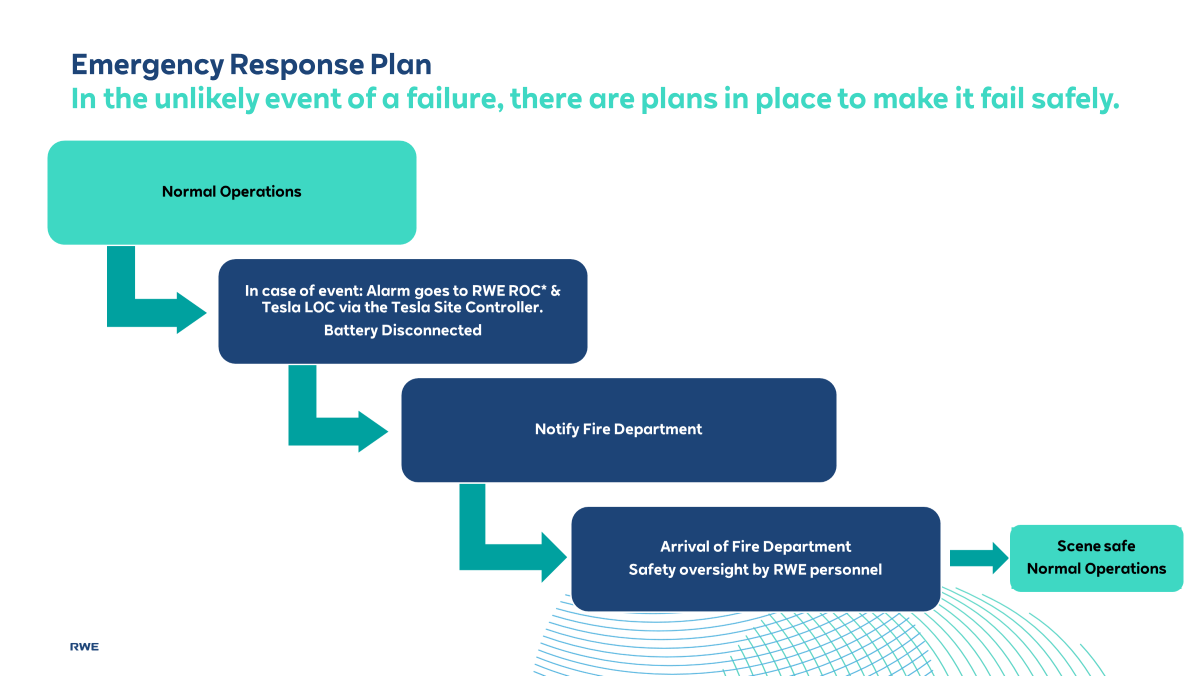 Page 31
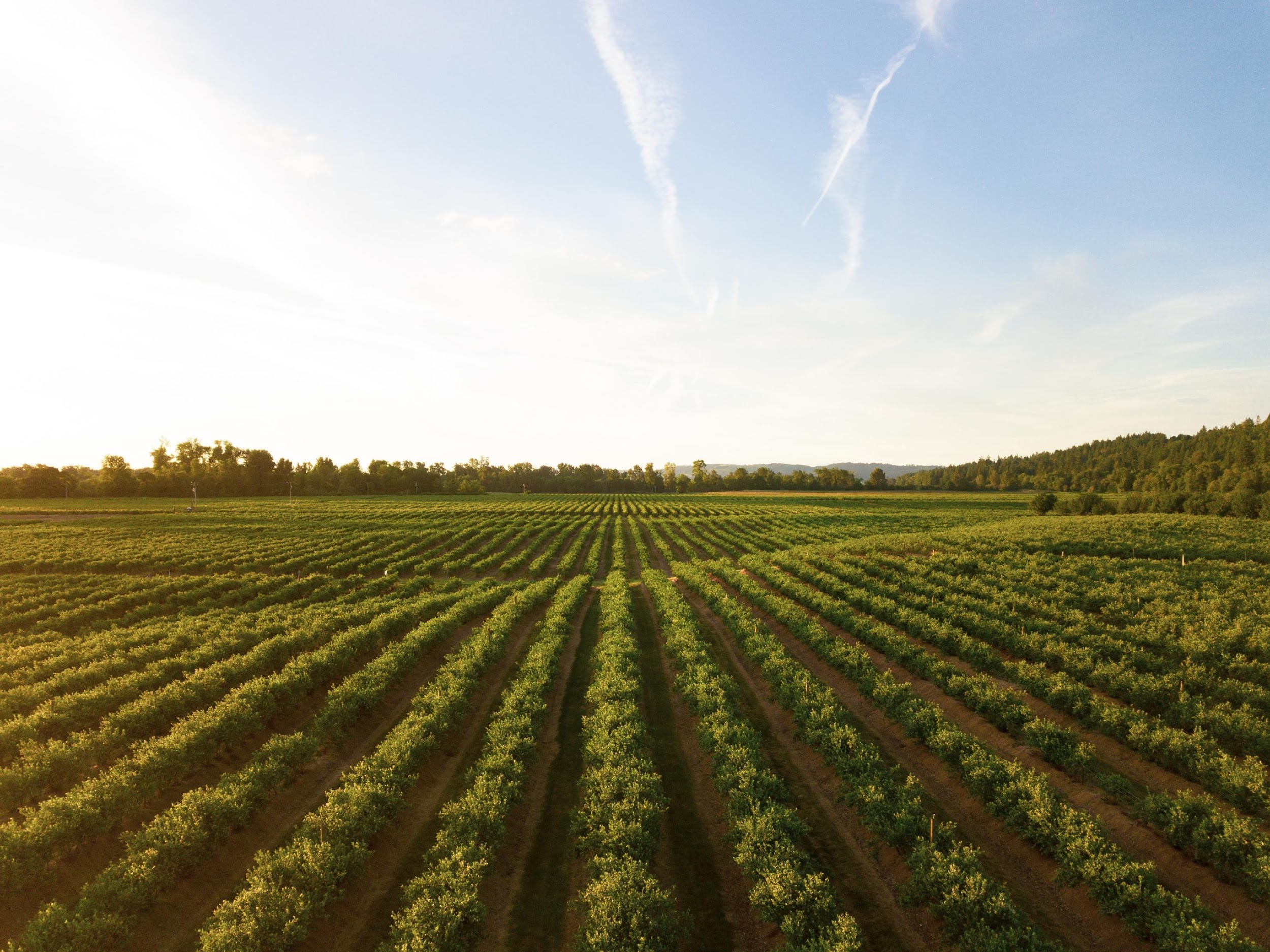 Restoring Land After a Solar Project Ends
Facility decommissioning will be initiated when the facility reaches the end of its operational life. RWE Renewables (the Applicant) will be responsible for the decommissioning of the Facility.
As part of the decommissioning process, the facility site will be restored to pre-construction conditions, including disassembly and removal of above ground structures, removal of subsurface structures to a minimum depth of 36 inches below grade.
The cost of decommissioning will be estimated by a third-party engineer and the estimated net cost amount, plus 15%, is placed as security which towns have access to in the event it is needed.  The towns will be consulted on the cost estimate for decommissioning.
The decommissioning and site restoration cost estimate will be updated based on the final as-built project, after 1 year of project operation, and every fifth year thereafter to reflect inflation and any other costs.
The Applicant will provide notice by mail to landowners and the towns of Forestburgh and Thompson prior to commencing decommissioning work.
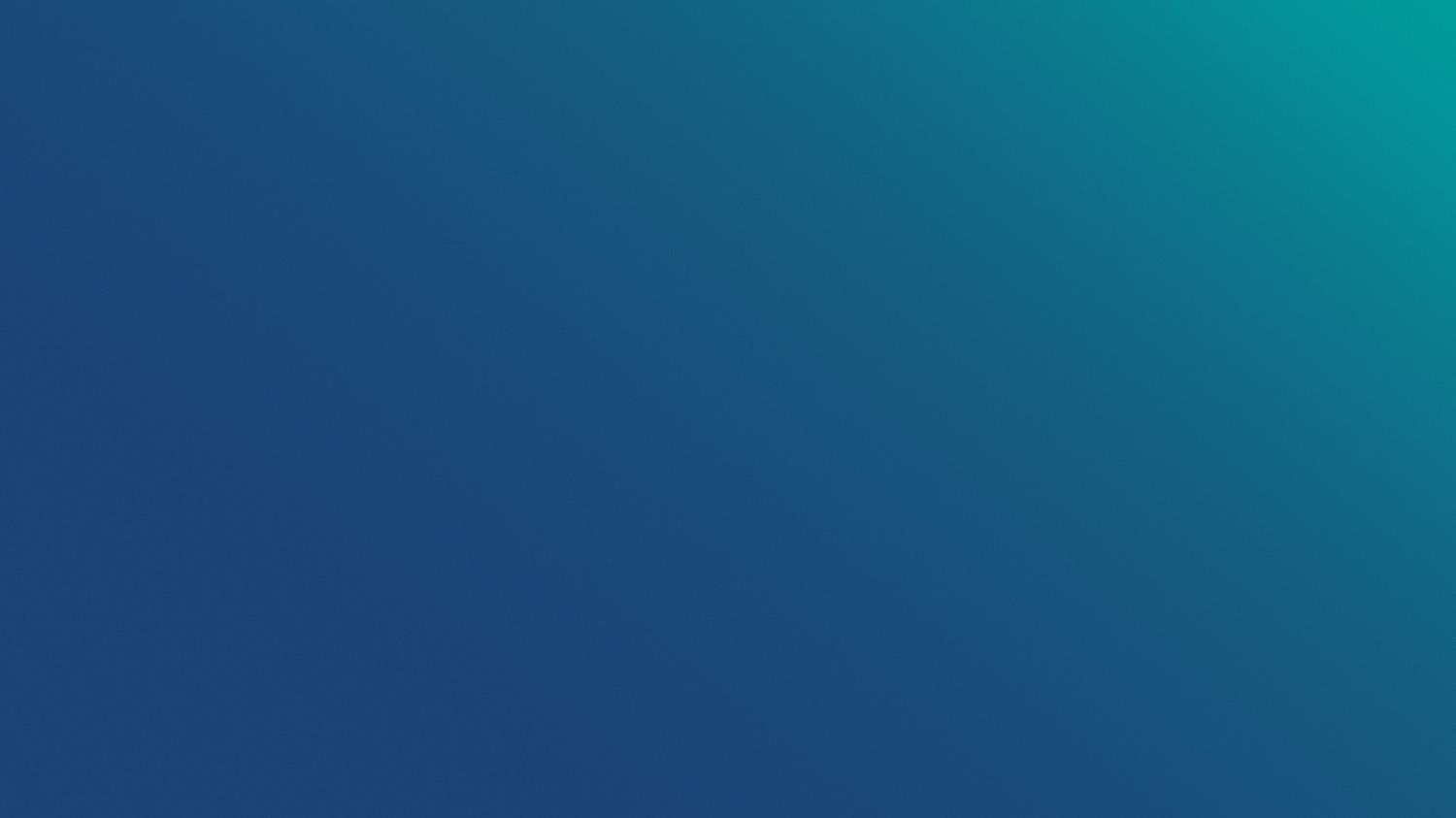 Giving Solar Panels New Life
Solar panels recommissioned from one project can be refurbished and then reused or resold. There’s also an emerging market for recycling solar panels to get more use out of the materials they’re made from.
Your Partner for a Sustainable Future
Page 32
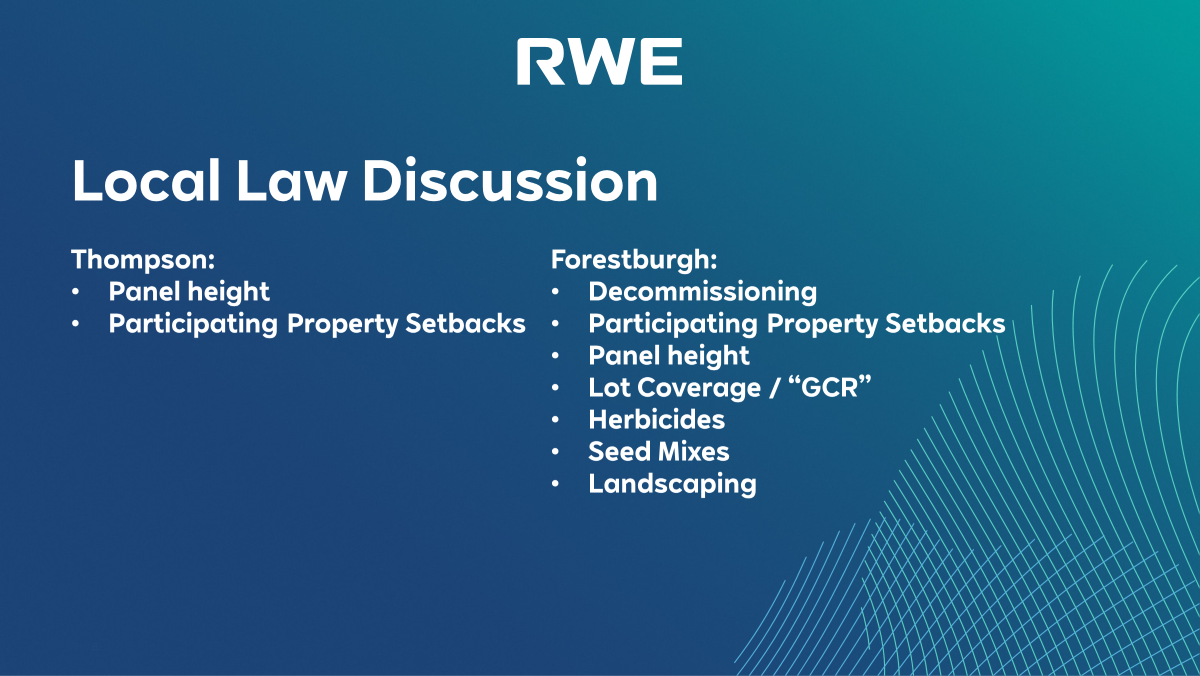 Page 33
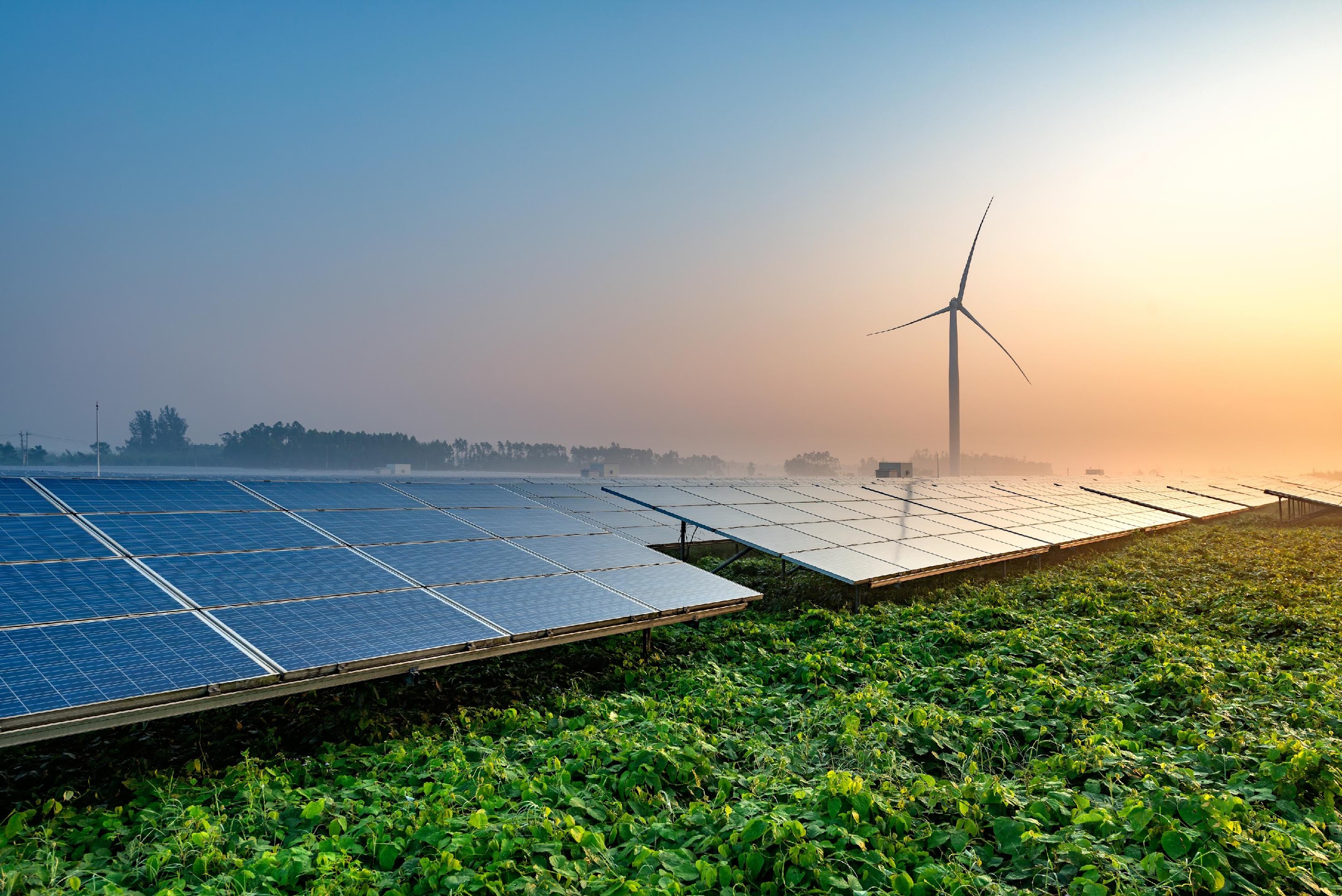 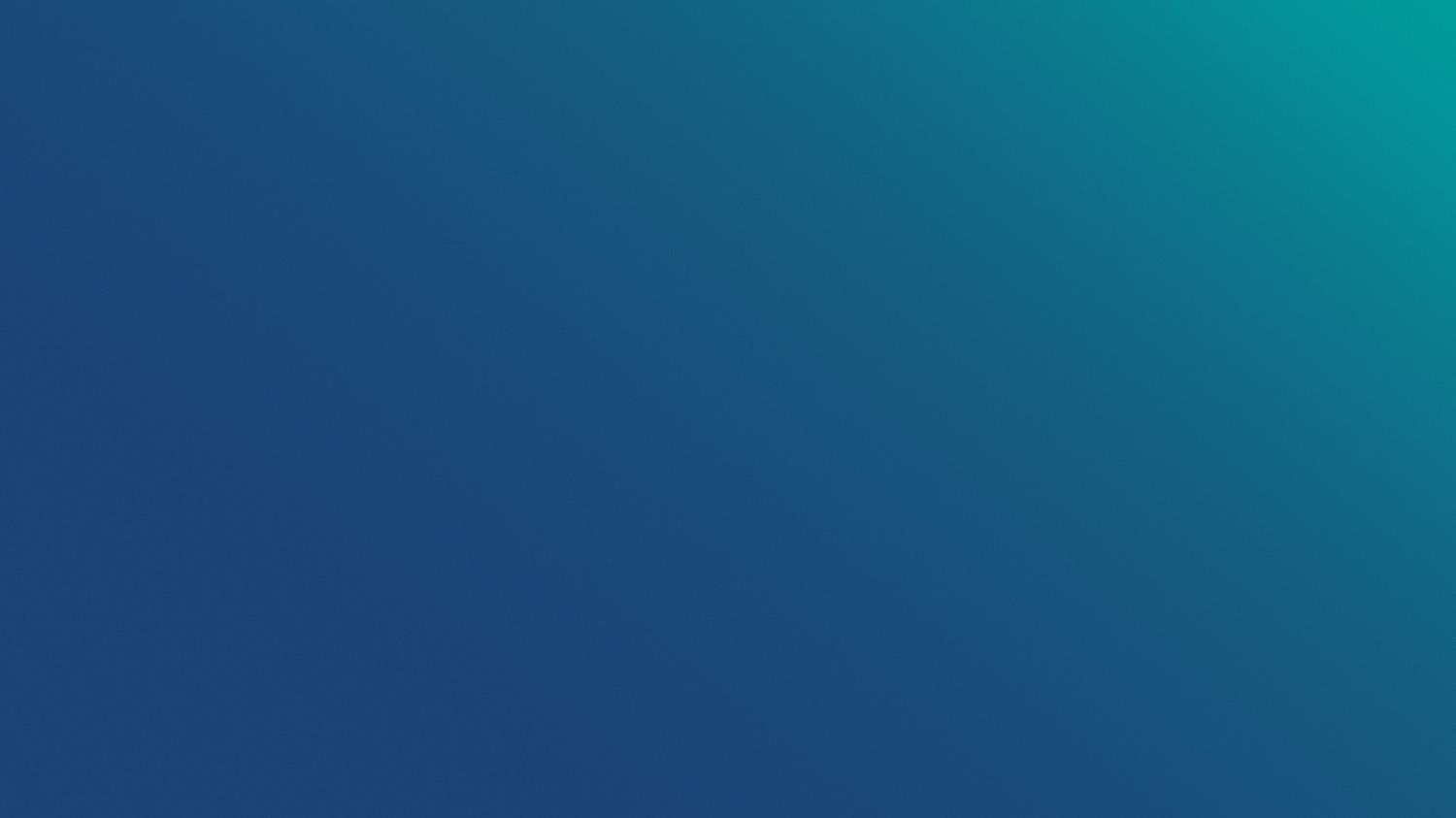 We’re here to help.

Connor Roth
Manager, Utility Scale Development
(512) 975-6597 
connor.roth@rwe.com
rwe.com/usa

Tory Kaso
Manager, Community Engagement
(914) 877-0740
tory.kaso@rwe.com
rwe.com/usa
Questions or Feedback?
Your Partner for a Sustainable Future
Page 34
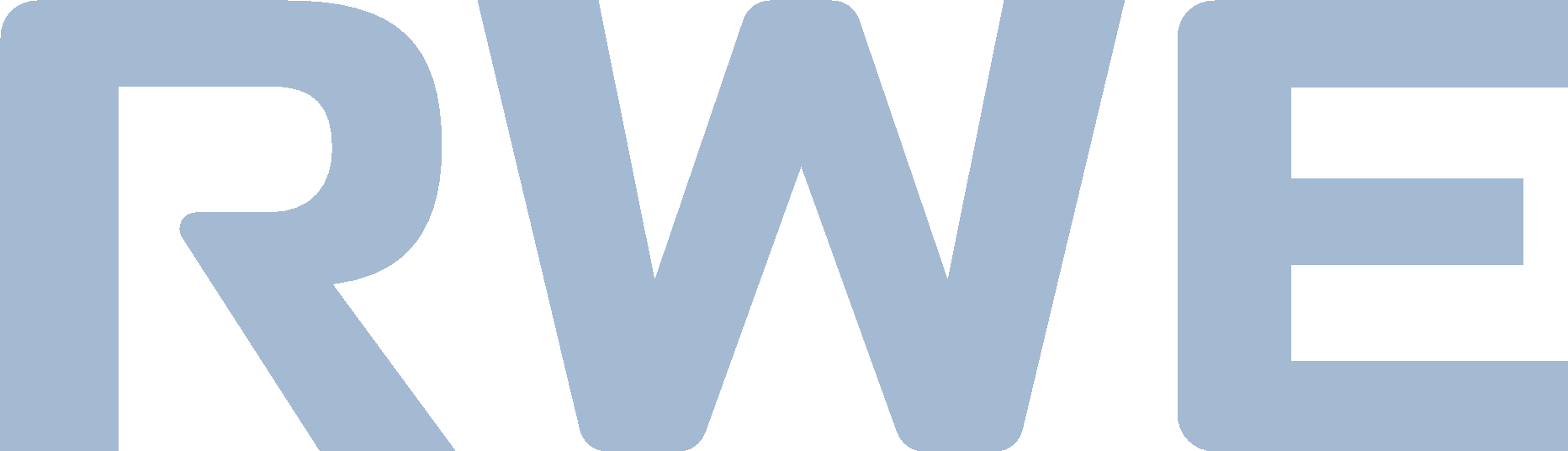